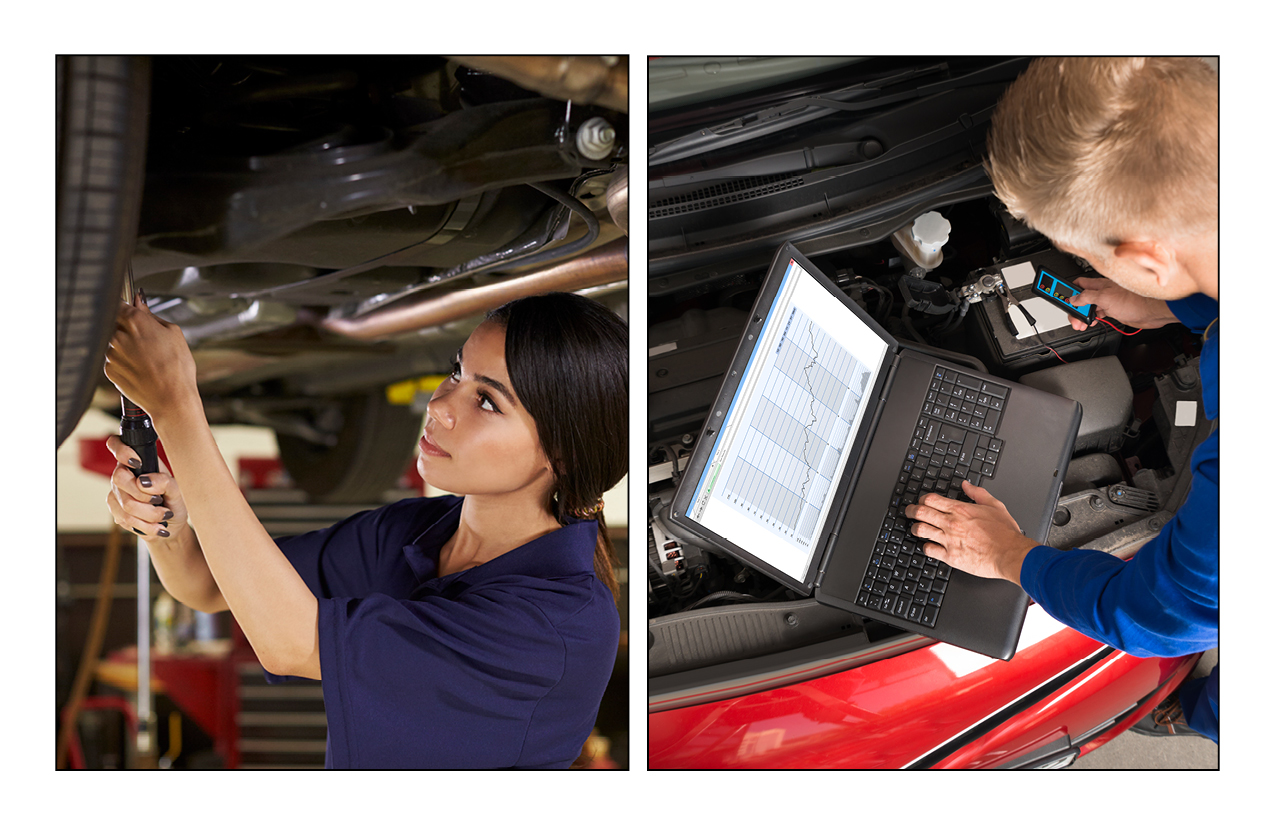 [Speaker Notes: Automotive Master Mechanics
Installation, Maintenance and Repair
Repair automobiles, trucks, buses and other vehicles. Master mechanics repair virtually any part on the vehicle or specialize in the transmission system. Generally, service technicians work indoors in well-ventilated and well-lighted repair shops.

• Examine vehicles to determine how much damage was done.
• Test drive vehicles to determine what isn’t functioning properly.
• Repair, adjust and align breaks.
• Perform regular maintenance on vehicles such as oil changes and tune-ups.
• Use computerized diagnostic devices to test for needed repair or upkeep.
 
Quick Facts
National Annual Salary Range 22,610-$65,430
Entry-Level Education   Postsecondary non-degree award  
Number of Jobs in 2016   749,900
Expected Job Openings (2016-2026)   75,600
National Outlook (2016-2026)   6.1% increase]
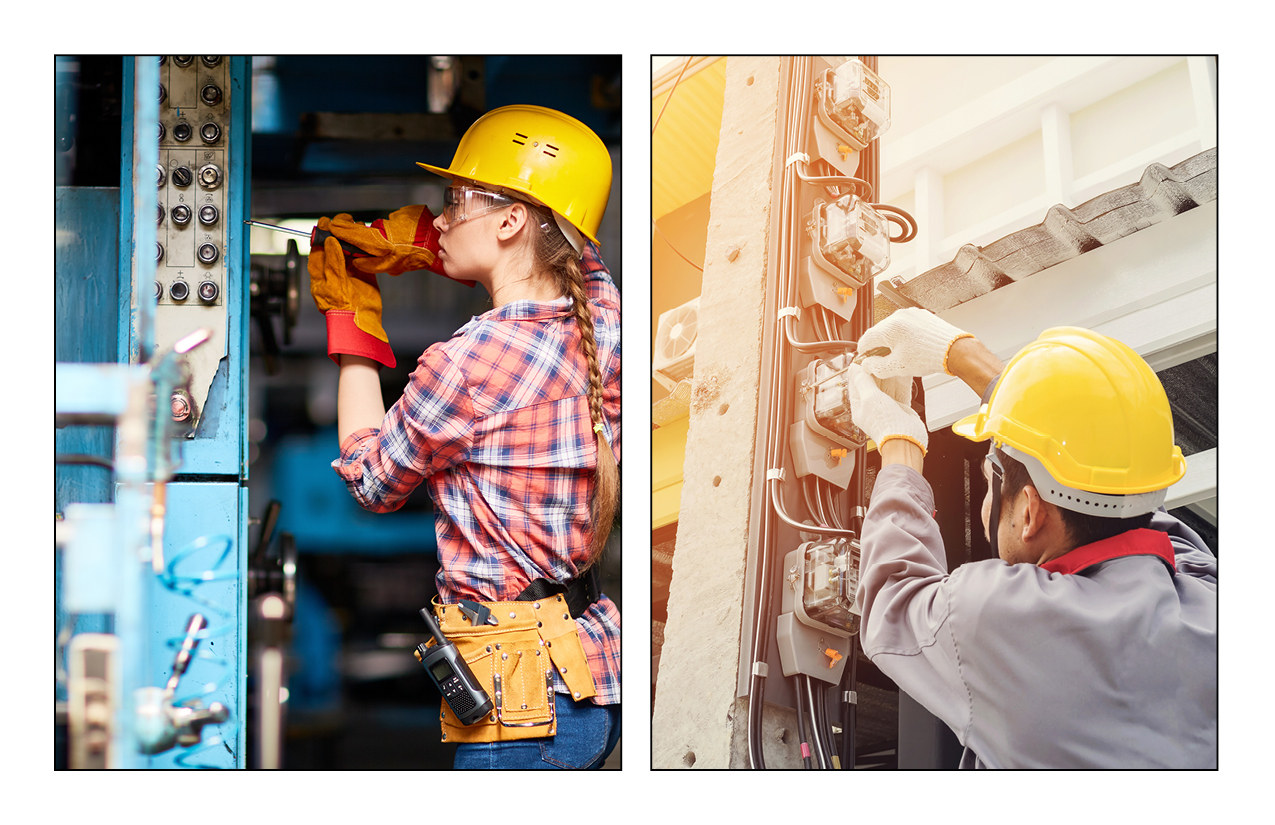 [Speaker Notes: Electricians
Construction and Extraction
Install, maintain and repair electrical wiring, equipment and fixtures. Ensure that work is in accordance with relevant codes. May install or service street lights, intercom systems or electrical control systems.
• Install, maintain and repair electrical wiring, equipment and fixtures.
• Check completed work to make sure it meets code.
• Install or service street lights, intercom systems or electrical control systems.
• Diagnose problems with systems that are not working properly.
• Connect wires to circuit breakers and transformers.
• Maintain current electrician license and identification card.
 
Quick Facts
National Annual Salary Range 32,180 To $92,690
Entry-Level Education   High school diploma or equivalent  
Number of Jobs in 2016   666,900
Expected Job Openings (2016-2026)   82,000
National Outlook (2016-2026)   8.9% increase]
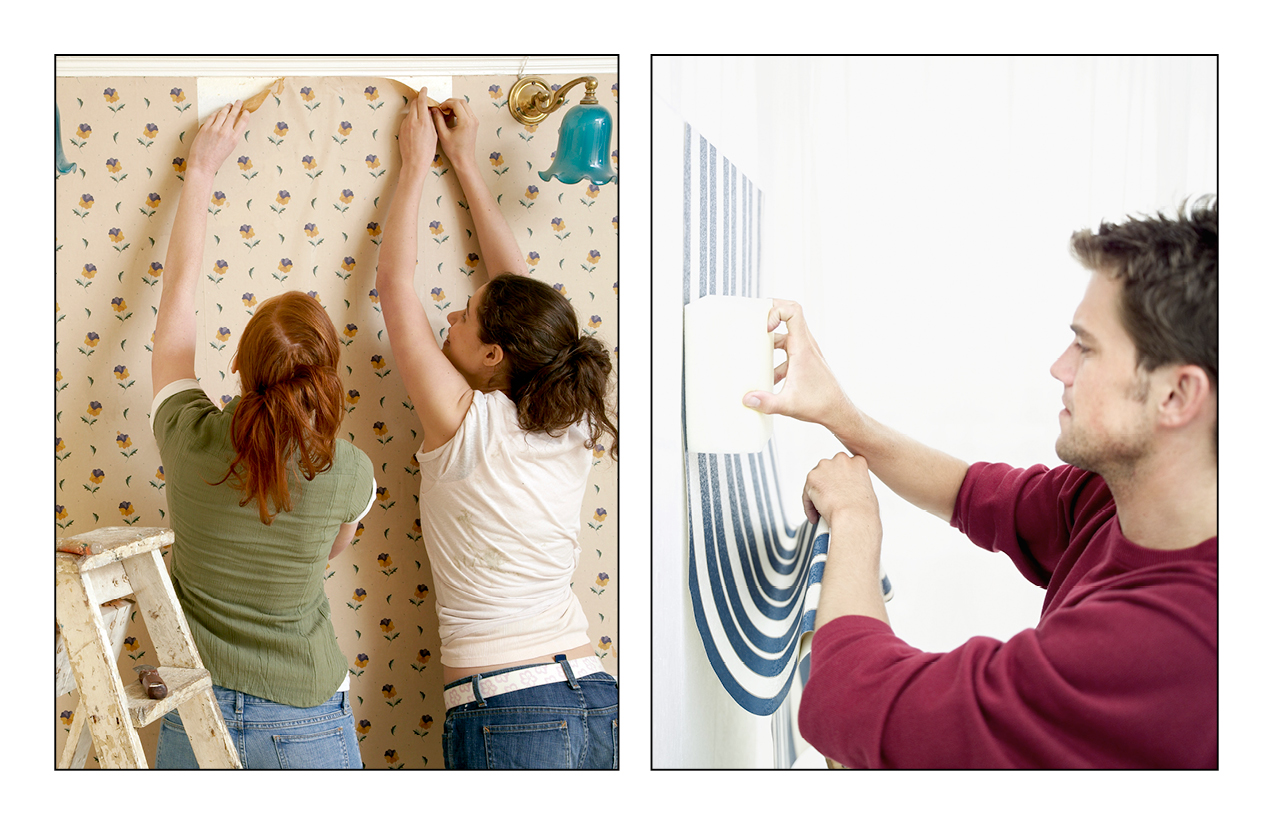 [Speaker Notes: Wallpaper/Paperhangers
Construction and Extraction
Cover interior walls or ceilings of rooms with decorative wallpaper or fabric or attach advertising posters on surfaces such as walls and billboards. May remove old materials or prepare surfaces to be papered.
• Cover interior walls and ceilings of rooms with wallpaper.
• Remove old wallpaper using chemicals and scrappers.
• Clean and smooth surface to be wallpapered.
• Lay out and cut wallpaper pieces.
• Match wallpaper design to pieces already hung.
• Smooth hung pieces of paper to remove wrinkles and air bubbles.
 
Quick Facts
National Annual Salary Range 25,630 To $62,500
Entry-Level Education   No formal educational credential  
Number of Jobs in 2016.  5,700
Expected Job Openings (2016-2026)   500
National Outlook (2016-2026)   5.3% increase]
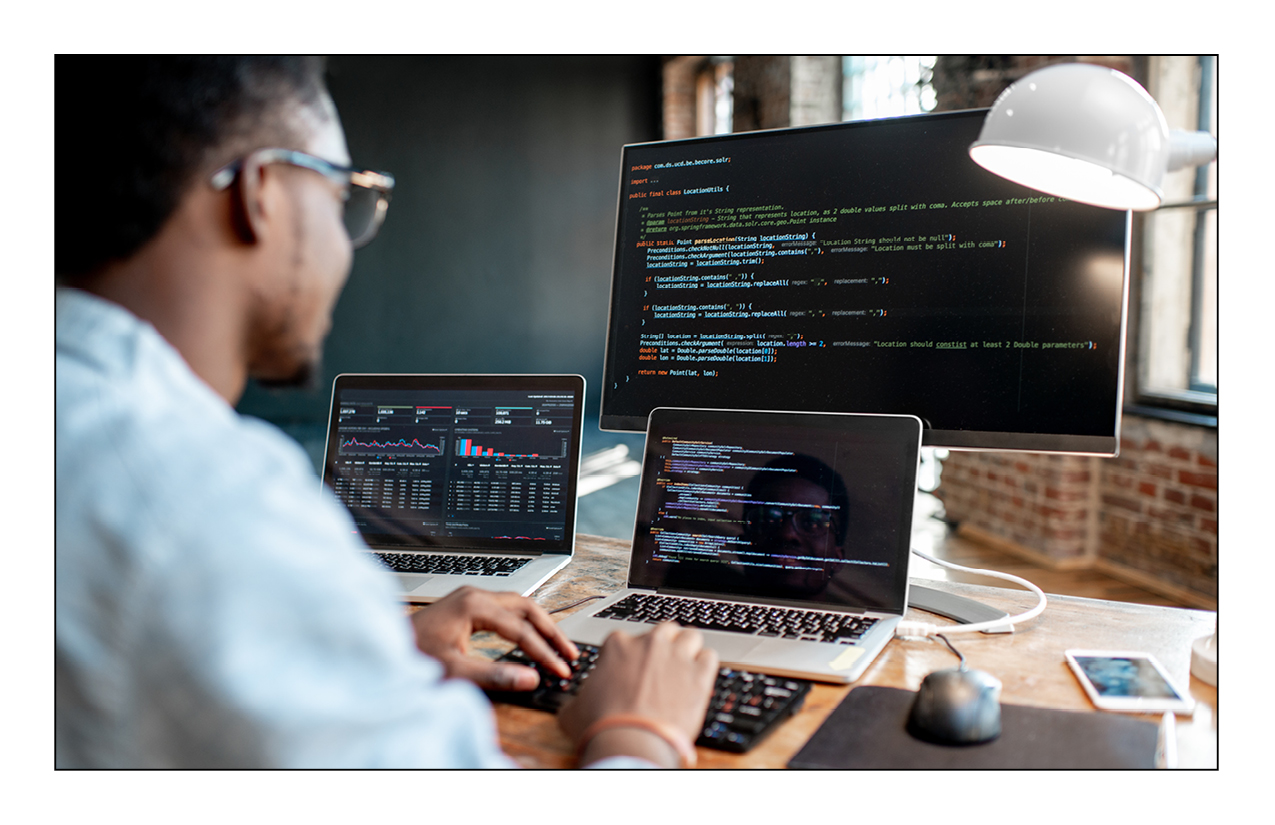 [Speaker Notes: Computer Programmers
Computer and Mathematical
Create, modify and test the code, forms and script that allow computer applications to run. Work from specifications drawn up by software developers or other individuals. May assist software developers by analyzing user needs and designing software solutions. May develop and write computer programs to store, locate and retrieve specific documents, data and information.
• Code information into computer language.
• Develop and write computer programs.
• Store, locate and retrieve data, documents and information.
• Read and analyze project specifications and logical flowcharts to prepare for programming.
• Program websites.

Quick Facts
National Annual Salary Range 47,090-$132,530
Entry-Level Education Bachelor’s degree
Number of Jobs in 2016   294,900
Expected Job Openings (2016-2026)    15,500
National Outlook (2016-2026)   -7.2% increase]
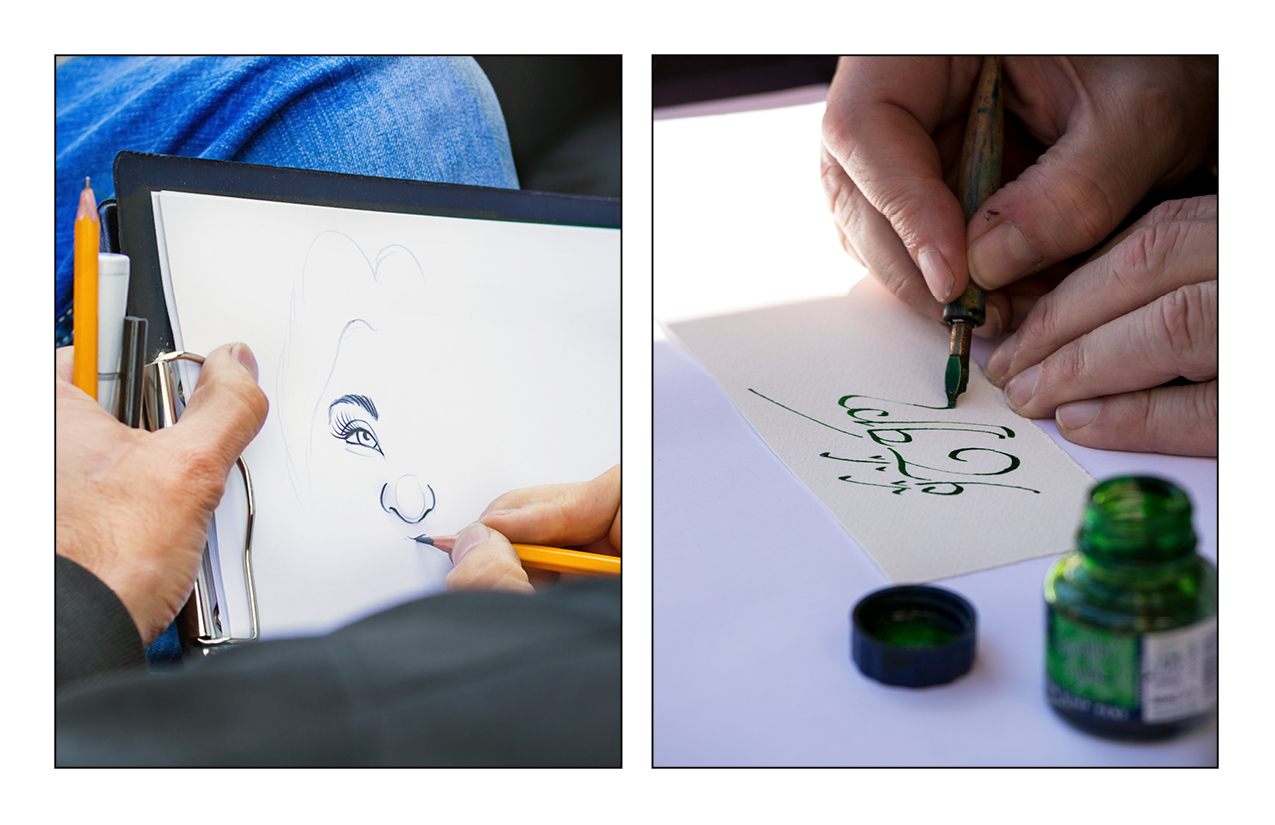 [Speaker Notes: Craft Artists
Arts, Design, Entertainment, Sports and Media
Create or reproduce handmade objects for sale and exhibition using a variety of techniques, such as welding, weaving, pottery and needlecraft.
• Create handmade objects for sale or exhibit.
• Cut, shape, fit, join and mold materials to create objects.
• Attend craft shows to market products.
• Select materials for use.
• Apply finishes to objects.
• Develop concepts and creative ideas.
• Develop patterns and templates to guide production.
• Create prototypes or models of objects.
Quick Facts
National Annual Salary Range 20,300 To $71,650
Entry-Level Education No formal educational credential
Number of Jobs in 2016   12,500
Expected Job Openings (2016-2026)    1,100
National Outlook (2016-2026)   4.8% increase]
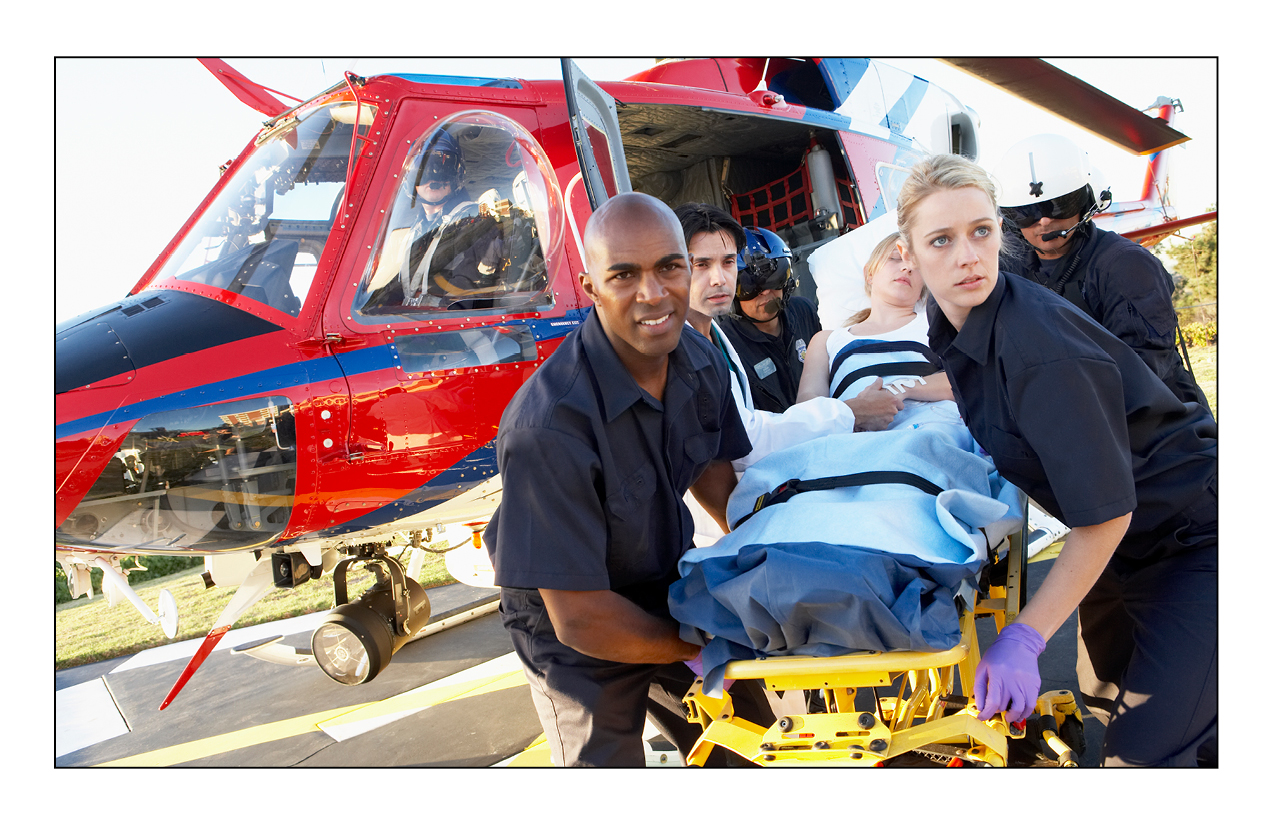 [Speaker Notes: Emergency Medical Technicians and Paramedics
Health Care Practitioner and Technical
Assess injuries, administer emergency medical care and extricate trapped individuals. Transport injured or sick persons to medical facilities.
• Assess injuries and administer emergency medical care to people.
• Free trapped individuals.
• Transport injured or sick people to medical facilities.
• Operate equipment such as electrocardiograms, external defibrillators and air masks.
• Evaluate the extent of illness or injury to determine the best way to treat it.
• Report treatment given and condition of the person to doctors or hospital staff.
• Administer drugs and perform intravenous procedures if directed by a doctor.
Quick Facts
National Annual Salary Range 21,880 To $56,990
Entry-Level Education Postsecondary training, non-degree award
Number of Jobs in 2016   248,000
Expected Job Openings (2016-2026)    19,400
National Outlook (2016-2026)   15.1% increase]
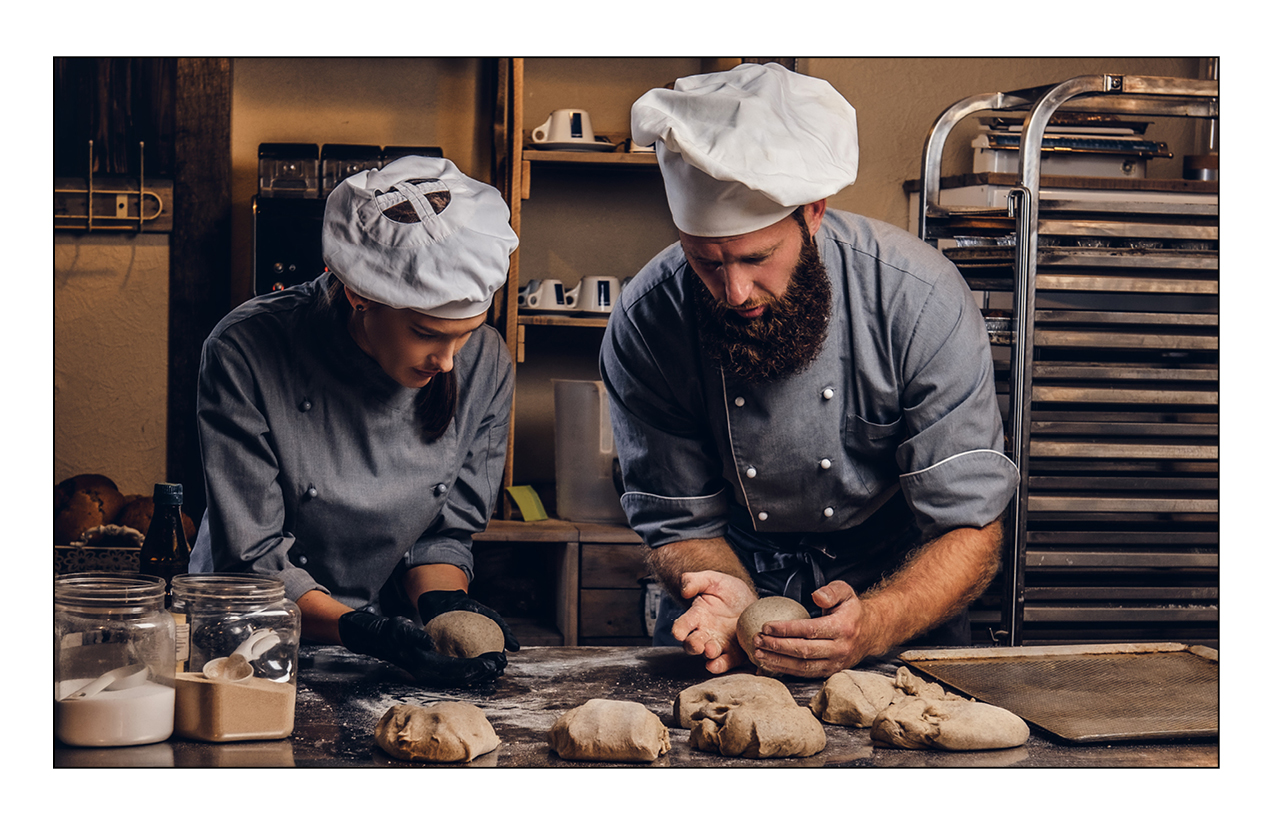 [Speaker Notes: Bakers
Production
Mix and bake ingredients to produce breads, rolls, cookies, cakes, pies, pastries or other baked goods.
• Set oven temperature and place items in oven for baking.
• Measure, mix and blend ingredients.
• Prepare batters, dough, fillings and icings as needed.
• Check the quality of raw materials to see that they meet standards.
• Apply glazes, icing and other toppings to baked goods.
• Check equipment to make sure it meets health and safety regulations.
 
Quick Facts
National Annual Salary Range 19,230-$39,830
Entry-Level Education No formal educational credential  
Number of Jobs in 2016   191,000
Expected Job Openings (2016-2026)   29,100
National Outlook (2016-2026)   7.6% increase]
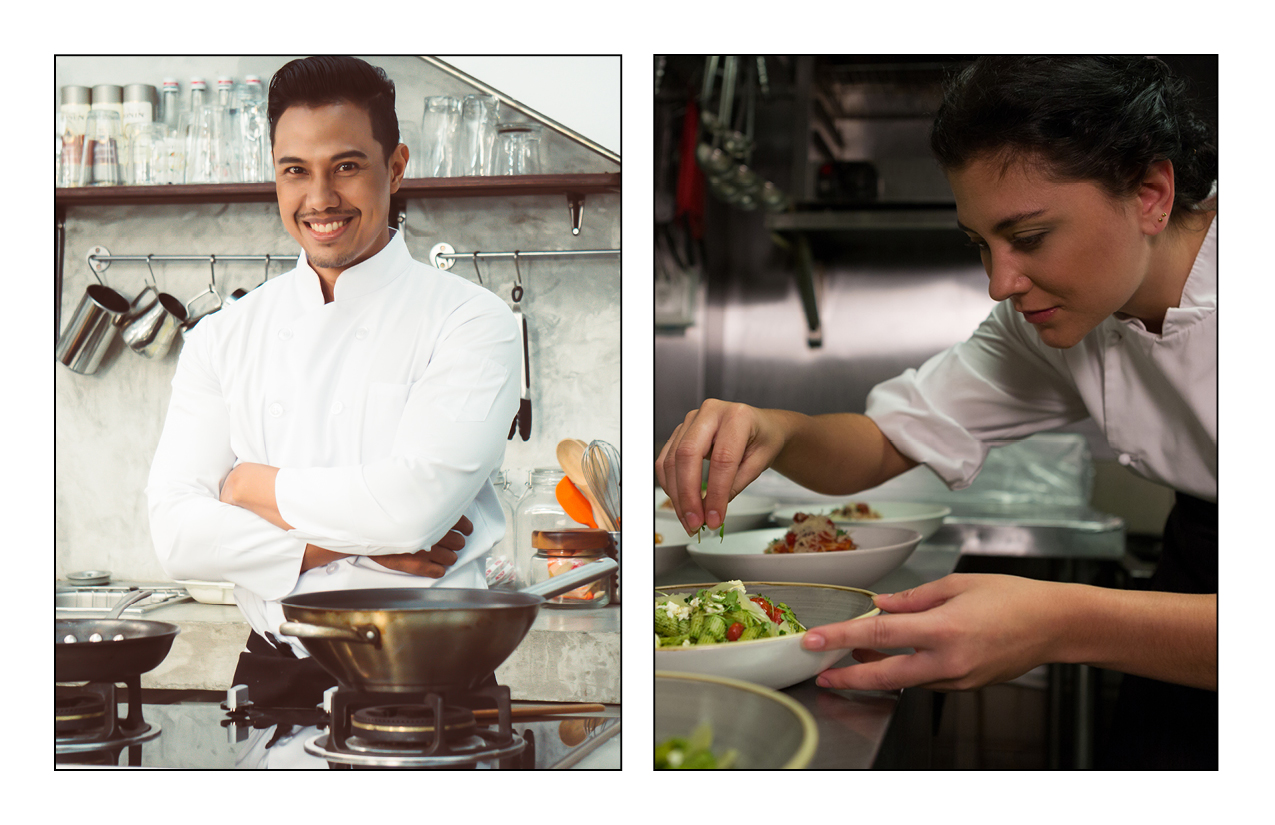 [Speaker Notes: Chefs and Head Cooks
Food Preparation and Serving Related
Direct and potentially participate in the preparation, seasoning and cooking of salads, soups, fish, meats, vegetables, desserts or other foods. May plan and price menu items, order supplies and keep records and accounts.
• Prepare and cook food.
• Instruct cooks and other workers in preparing, cooking and presentation of food.
• Supervise and coordinate cooks and other workers.
• Check quality of raw food products for freshness.
• Check the quantity and quality of received products.
• Estimate the amount and cost of required supplies.
• Determine the price of menu items.
Quick Facts
National Annual Salary Range 25,020 To $78,570
Entry-Level Education   High school diploma or equivalent
Number of Jobs in 2016   146,500
Expected Job Openings (2016-2026)    20,300
National Outlook (2016-2026)   9.6% increase]
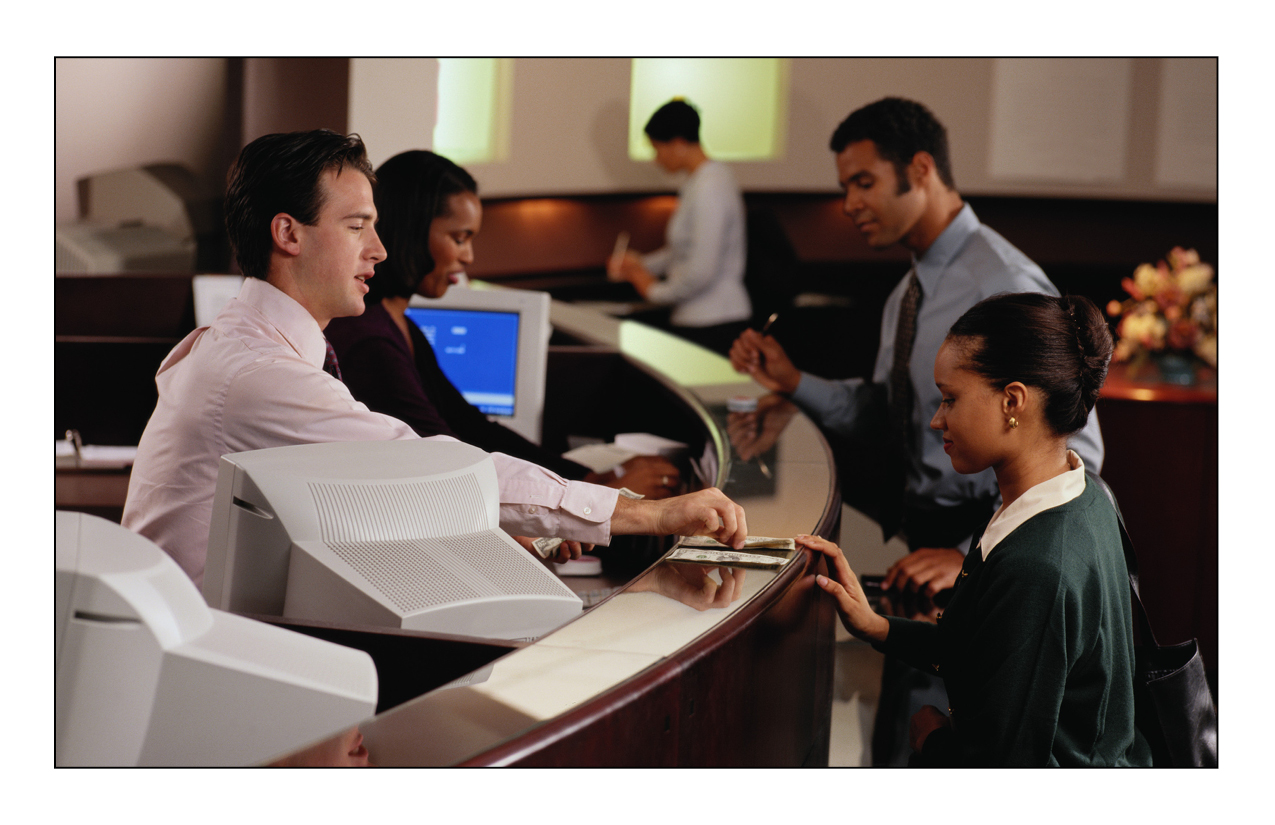 [Speaker Notes: Bank Tellers
Office and Administrative Support Workers
Receive and pay out money. Keep records of money and negotiable instruments involved in a financial institution’s various transactions.
• Take deposits, pay bills and cash checks for bank customers.
• Keep records of money paid out or received.
• Inventory cash drawer at the end of the day to make sure no mistakes were made while taking in or giving cash.
• Answer customer questions regarding banking services and products.
• May open new accounts.
• Resolve customer complaints.
• Help customers use their safe deposit boxes.
• Sell travelers checks and money orders.
 
Quick Facts
National Annual Salary Range 21,360-$38,330
Entry-Level Education High school diploma or equivalent  
Number of Jobs in 2016 502,700
Expected Job Openings (2016-2026)   51,500
National Outlook (2016-2026)   8.3% increase]
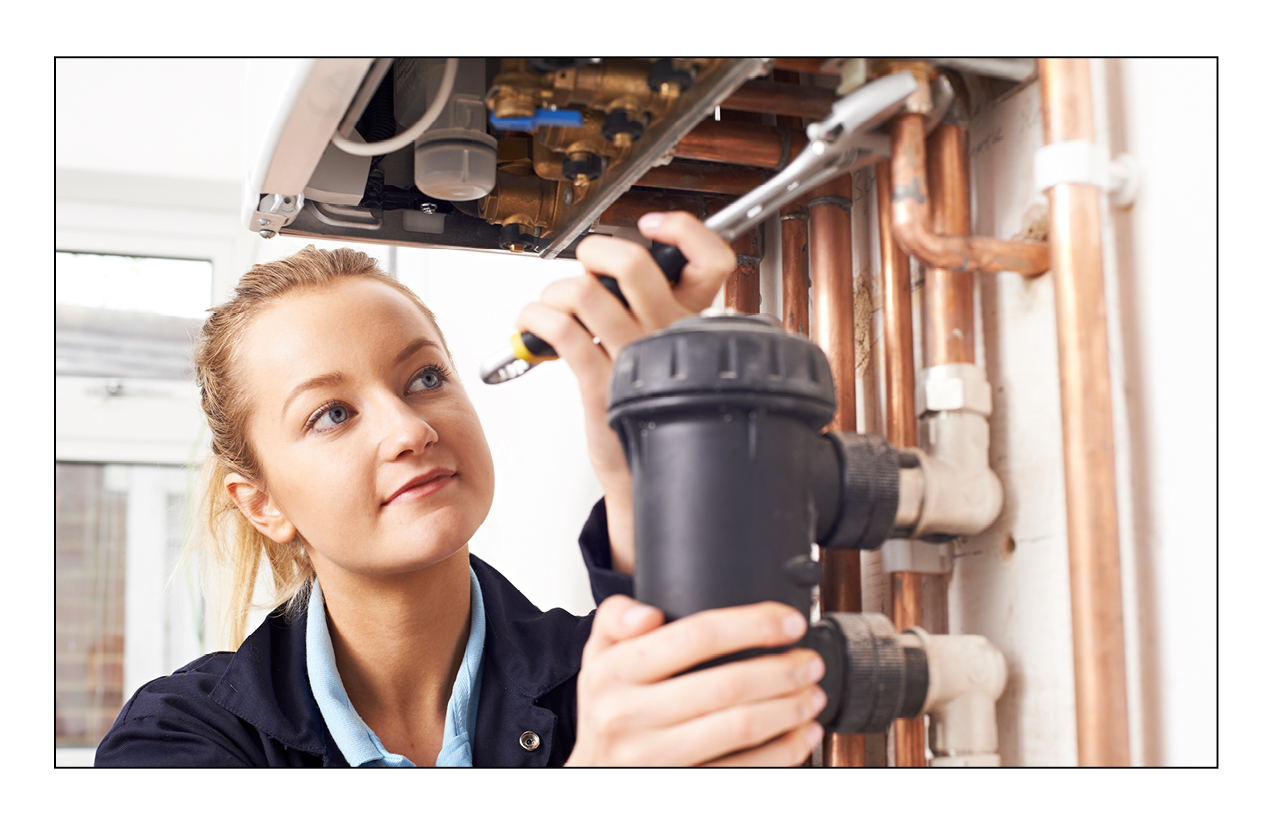 [Speaker Notes: Plumbers
Construction and Extraction
Assemble, install or repair pipes, fittings or fixtures of heating, water or drainage systems, according to specifications or plumbing codes.
• Assemble pipe sections, tubing and fittings.
• Cut openings in structures to fit pipes in.
• Measure, cut, thread and bend pipe to required sizes and angles.
• Repair and maintain plumbing.
• Replace defective washers, broken pipes and clogged drains.
• Connect fixtures to plumbing pipes and systems.
Quick Facts
National Annual Salary Range 31,470 To $91,810
Entry-Level Education High school diploma or equivalent
Number of Jobs in 2016   480,600
Expected Job Openings (2016-2026)    61,000
National Outlook (2016-2026)   15.7% increase]
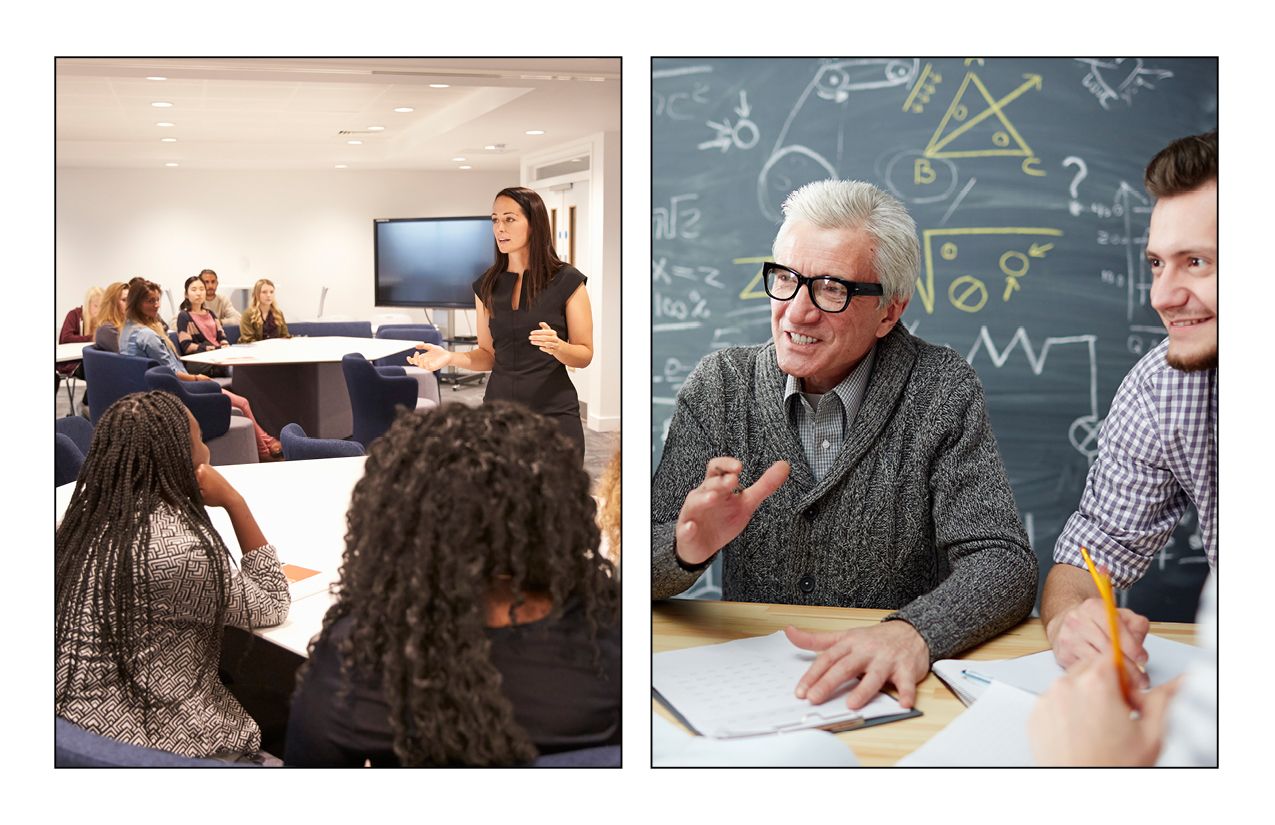 [Speaker Notes: University Professors
Education, Training and Library
Teach students in one or more subjects, such as English, mathematics or social studies at the postsecondary level in public or private schools. May be designated according to subject matter specialty.
• Instruct students in postsecondary public or private schools in a number of subjects.
• Prepare coursework such as syllabi, homework and handout.
• Plan course content, course materials and methods of instruction.
• Supervise student fieldwork and research.
• Lead students in classroom discussions.
• Prepare, administer and grade exams.
• Keep up with developments in the field by reading, talking to other professionals and participating in professional conferences.
Quick Facts
National Annual Salary Range 21,020 To $131,390
Entry-Level Education Doctoral or professional degree
Number of Jobs in 2016   236,500
Expected Job Openings (2016-2026)    20,700
National Outlook (2016-2026)   9.4% increase]
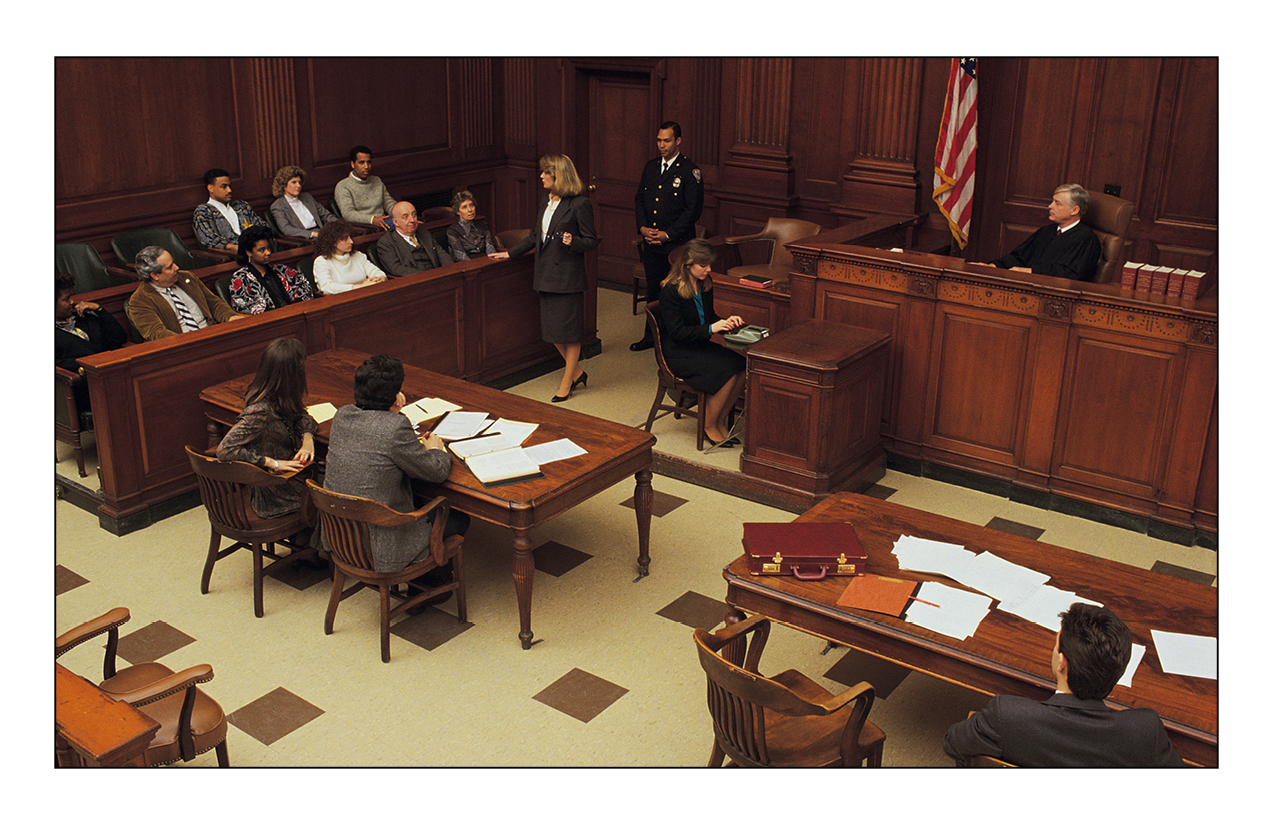 [Speaker Notes: Lawyers
Legal
Represent clients in criminal and civil litigation and other legal proceedings, draw up legal documents or manage or advise clients on legal transactions. May specialize in a single area or may practice broadly in many areas of law.
• Represent people in legal proceedings.
• Prepare legal documents.
• Manage and advise clients of legal transactions.
• Draw up estate plans, personal wills and power of attorney for clients.
• Represent clients in courts of law.
• Research law and apply principles to cases when necessary.
Quick Facts
National Annual Salary Range 57,430 to N/A
Entry-Level Education Doctoral or professional degree
Number of Jobs in 2016   792,500
Expected Job Openings (2016-2026)    40,700
National Outlook (2016-2026) 8.2% increase]
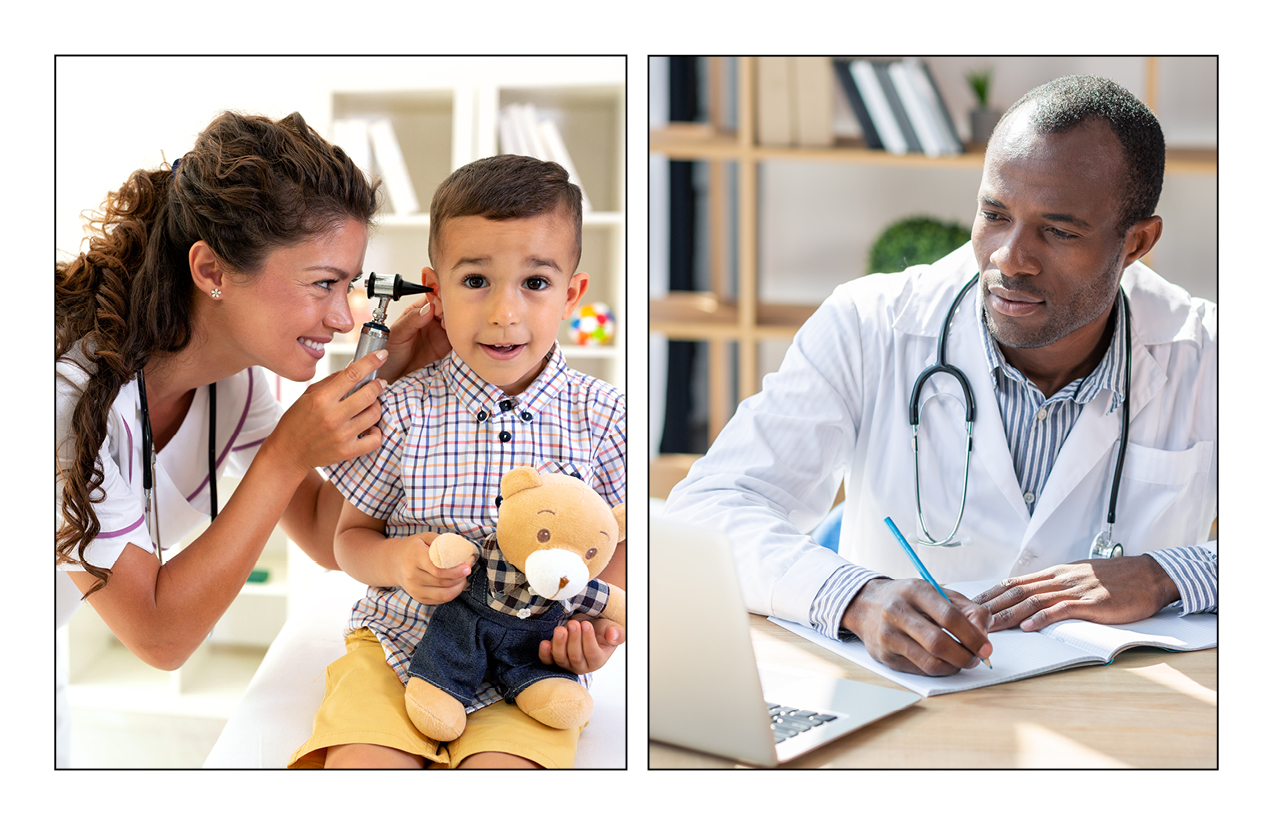 [Speaker Notes: Doctors, Internists, General
Health Care Practitioner and Technical
Diagnose and provide nonsurgical treatment of diseases and injuries of internal organ systems. Provide care mainly for adults who have a wide range of problems associated with the internal organs.
• Provide treatment for disease or injury.
• Examine patient to determine the nature of the disease or injury.
• Diagnose the problem and recommend treatment.
• Review treatment options including medications and nonsurgical procedures.
• Write prescriptions for medications.
• Discuss alternatives for treatment.
 
Quick Facts
National Annual Salary Range $58,770 to N/A
Entry-Level Education Doctoral or professional degree
Number of Jobs in 2016 49,800
Expected Job Openings (2016-2026) 2,100
National Outlook (2016-2026) 14.5% increase]
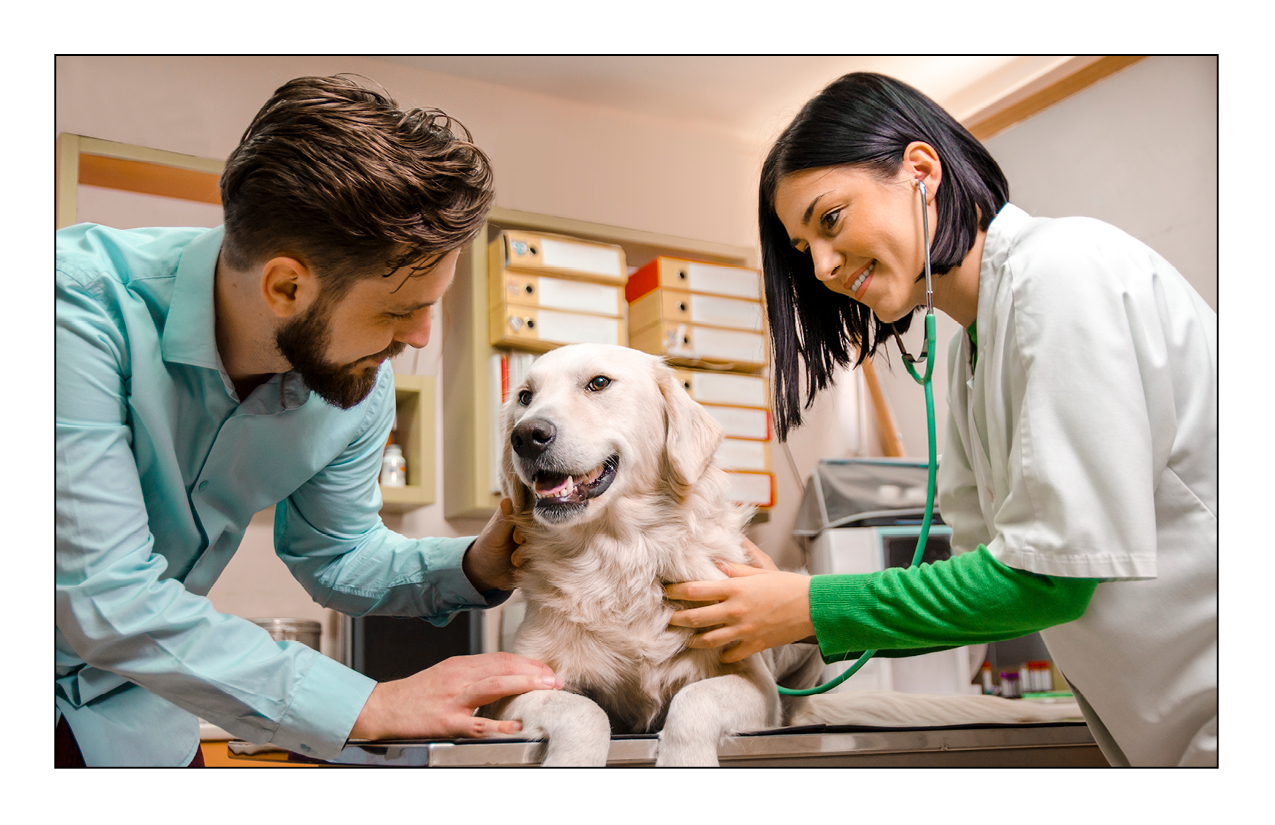 [Speaker Notes: Veterinarians
Health Care Practitioner and Technical
Diagnose, treat or research diseases and injuries of animals. Includes veterinarians who conduct research and development, inspect livestock or care for pets and companion animals.
• Treat animals for illnesses and injuries.
• Examine animals to determine what is wrong.
• Teach animal owners how to care for their animals.
• Prescribe medication, set broken bones and bandage wounds.
• Collect body samples for examination and analysis.
• Give animals shots to prevent various diseases.
• Train and supervise workers who handle and care for animals.
• Study dead animals to determine why they died.
 
Quick Facts
National Annual Salary Range 53,980-$159,320
Entry-Level Education Doctoral or professional degree  
Number of Jobs in 2016   79,600
Expected Job Openings (2016-2026)   4,500
National Outlook (2016-2026)   18.8% increase]
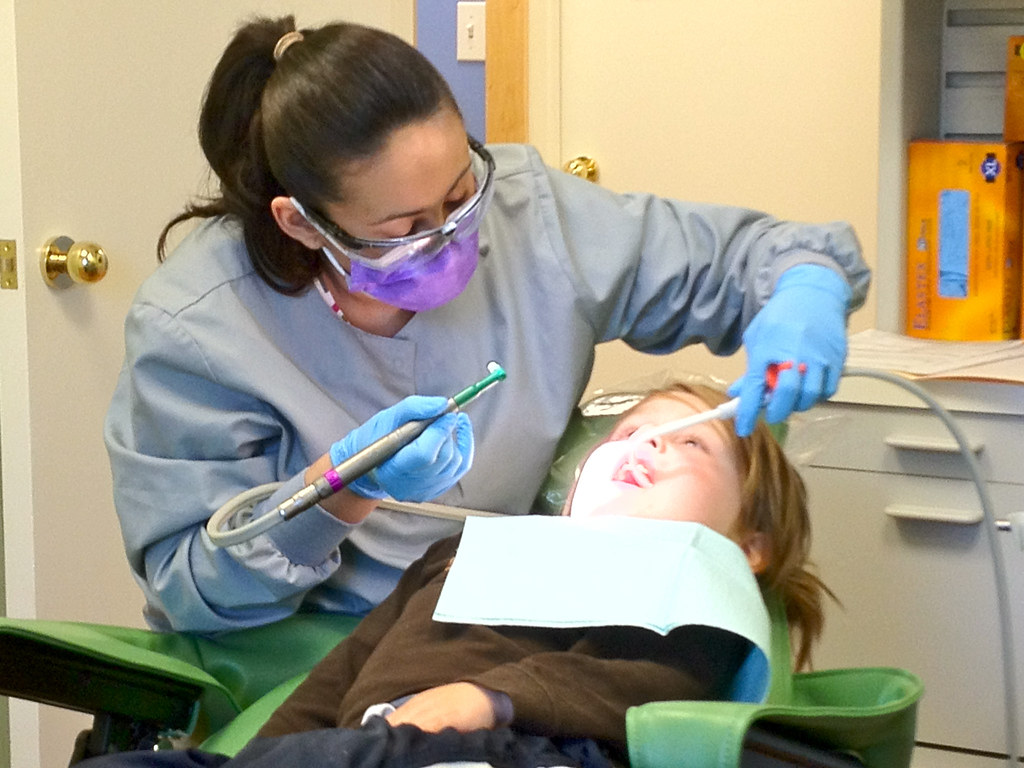 [Speaker Notes: Dental Hygienists
Health Care Practitioner and Technical
Clean teeth and examine oral areas, head, and neck for signs of oral disease. May educate patients on oral hygiene, take and develop x rays, or apply fluoride or sealants.

Clean patient teeth.
Examine oral areas, head, and neck for signs of disease.
Educate patients on oral hygiene.
Take and develop X-rays.
Sterilize and disinfect instruments.
Apply fluoride and cavity-preventing agents to patients' teeth.
Examine gums for signs of gum disease.
Take dental diagnostic X-rays.
 
Quick Facts
National Annual Salary Range 	$51,180 To $101,330
Entry-Level Education 		Associate's degree
Number of Jobs in 2016 		219,800
Expected Job Openings (2016 - 2026) 	17,900
National Outlook (2016 - 2026) 	10.8% increase]
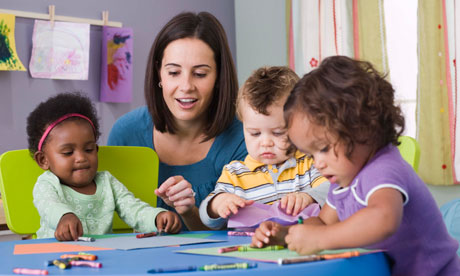 [Speaker Notes: Preschool Teachers
Education, Training and Library
Instruct preschool-aged children in activities designed to promote social, physical, and intellectual growth needed for primary school in preschool, day care center, or other child development facility. May be required to hold State certification.

Teach children up to five years of age.
Provide materials and resources for children to explore.
Demonstrate activities for the children.
Prepare class activities.
Observe and evaluate children's performances.
Read books to entire classes or small groups.
Teach basic skills such as health, social development, personal hygiene, and good behavior.
 
Quick Facts
National Annual Salary Range 	$19,970 To $54,780
Entry-Level Education 		Associate's degree
Number of Jobs in 2016 		523,600
Expected Job Openings (2016 - 2026) 	58,100
National Outlook (2016 - 2026) 	7.0% increase]
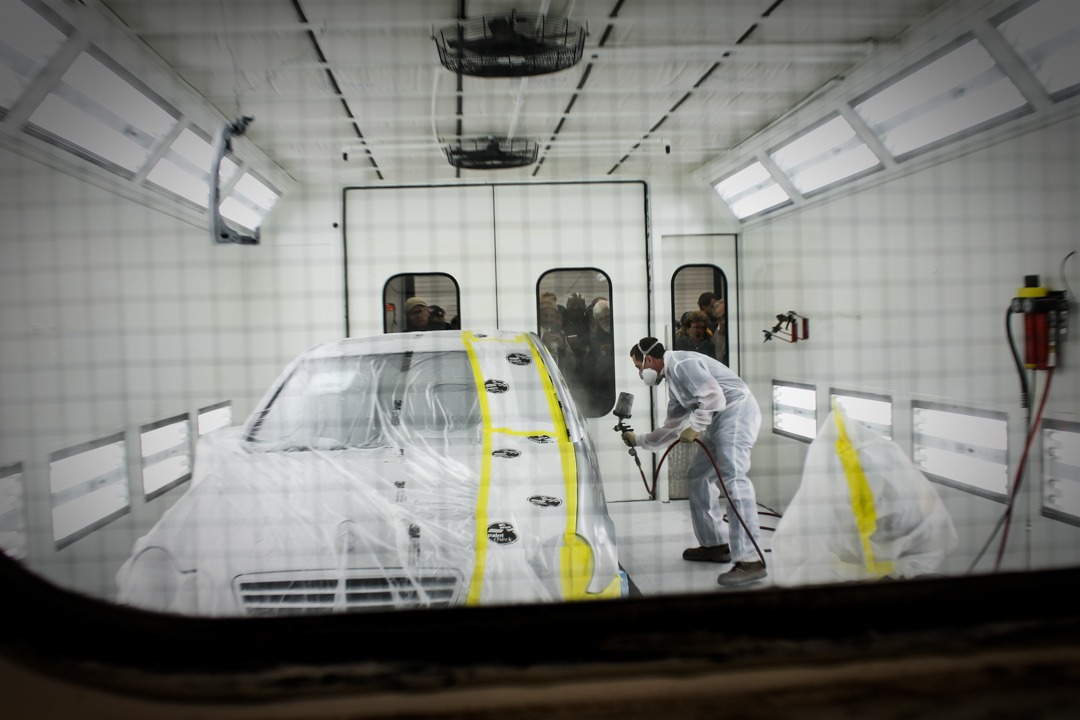 [Speaker Notes: Automotive Body Repairers
Installation, Maintenance, and Repair
Repair and refinish automotive vehicle bodies and straighten vehicle frames.
Repair cars and other vehicles that are not working.
Test drive vehicles to determine what is wrong.
Use power tools and hand tools to fix broken machines and parts.
Use chemicals such as spray paint, primers, and lubricants as needed.
Test drive vehicles when work is completed to make sure repair was done correctly.
 
Quick Facts
National Annual Salary Range 	$25,470 To $70,670
Entry-Level Education 		High school diploma or equivalent 
Number of Jobs in 2016  		156,800
Expected Job Openings (2016-2026)   	16,000
National Outlook (2016-2026)   	4.1% increase]
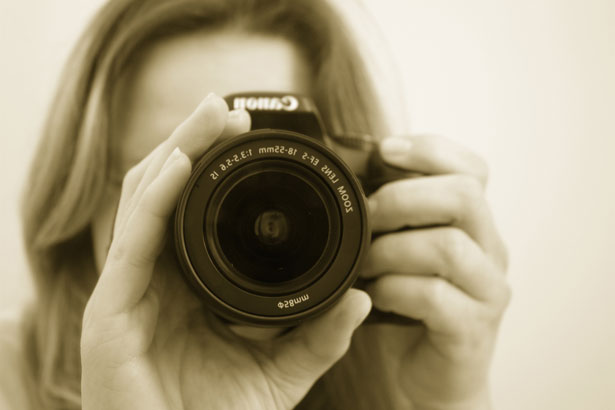 [Speaker Notes: Photographers
Arts, Design, Entertainment, Sports and Media
Photograph people, landscapes, merchandise, or other subjects, using digital or film cameras and equipment. May develop negatives or use computer software to produce finished images and prints. Includes scientific photographers, aerial photographers, and photojournalists.
Photograph persons, subjects, merchandise, and other products.
Develop negatives and produce finished prints.
Adjust equipment, subjects, and lighting to achieve desired effects.
Create artificial light using flashes and reflectors.
Review sets of photographs to choose the best shots.
Schedule appointments, keep records, and order supplies.
 
Quick Facts
National Annual Salary Range 	$19,400 To $75,080
Entry-Level Education 		High school diploma or equivalent
Number of Jobs in 2016 		132,100
Expected Job Openings (2016 - 2026) 	11,800
National Outlook (2016 - 2026) 	-6.3% increase]
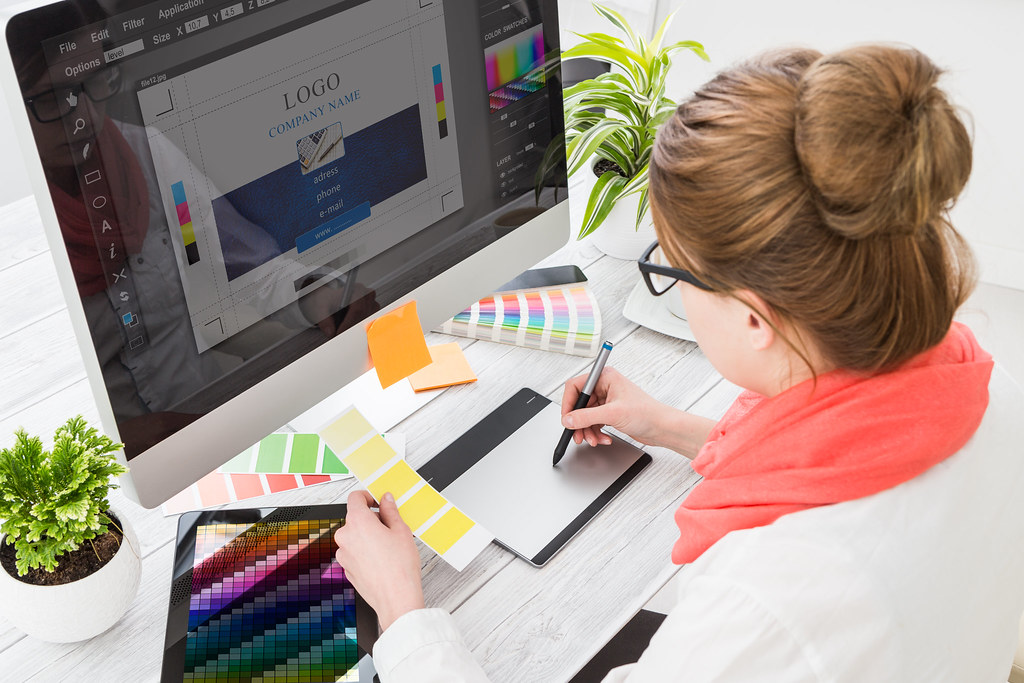 [Speaker Notes: Graphic Designers
Arts, Design, Entertainment, Sports and Media
Design or create graphics to meet specific commercial or promotional needs, such as packaging, displays, or logos. May use a variety of mediums to achieve artistic or decorative effects.
Design the overall layout of magazines, newspapers, journals, and other publications.
Gather important information by talking with customers.
Produce displays, packaging, and marketing brochures.
Design logos for businesses and products.
Develop samples using sketches by hand or computer.
Select the size and color of elements to fit the page or screen.
 
Quick Facts
National Annual Salary Range 	$28,560 To $83,140
Entry-Level Education 		Bachelor's degree
Number of Jobs in 2016 		290,100
Expected Job Openings (2016 - 2026) 	30,300
National Outlook (2016 - 2026) 	3.1% increase]
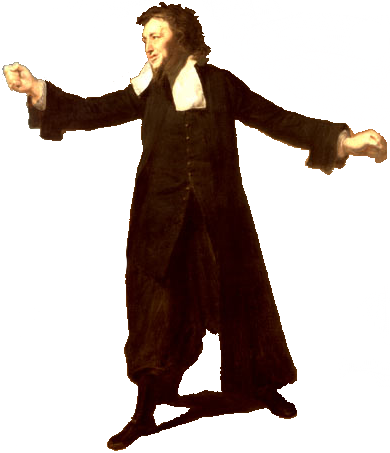 [Speaker Notes: Actors
Arts, Design, Entertainment, Sports and Media
Play parts in stage, television, radio, video, motion picture productions, or other settings for entertainment, information, or instruction. Interpret serious or comic role by speech, gesture, and body movement to entertain or inform audience. May dance and sing.
Play parts in stage productions, television shows, music videos, and motion pictures.
Tell stories through music, visual, or dramatic art.
Express creativity by dancing.
Apply makeup and other costume clothes.
Work with props and stage settings.
 
Quick Facts
National Annual Salary Range 	Data Not Available
Entry-Level Education 		Some college, no degree
Number of Jobs in 2016 		64,500
Expected Job Openings (2016 - 2026) 	7,700
National Outlook (2016 - 2026) 	0.9% increase]
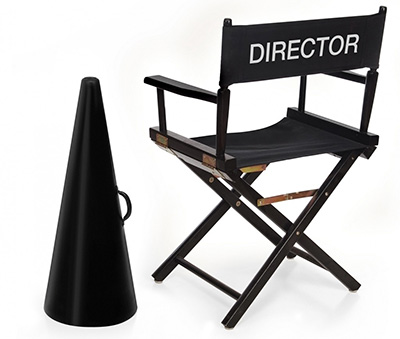 [Speaker Notes: Directors
Arts, Design, Entertainment, Sports and Media
Interpret script, conduct rehearsals, and direct activities of cast and technical crew for stage, motion pictures, television, or radio programs.
Direct live broadcasts, films, and recordings for entertainment.
Supervise and coordinate the work of camera, lighting, design, and sound crews.
Cut and edit film and soundtracks.
Confer with production managers on photography, script, music, set design, and costumes.
Plan details such as framing, camera movement, sound, and actor movements for each shot or scene.
Work with actors to minimize the amount of time it takes to rehearse and shoot scenes.
Choose settings and locations for filming.
 
Quick Facts
National Annual Salary Range 	$33,730 To $164,290
Entry-Level Education 		Bachelor's degree
Number of Jobs in 2016 		152,400
Expected Job Openings (2016 - 2026) 	16,000
National Outlook (2016 - 2026) 	4.7% increase]
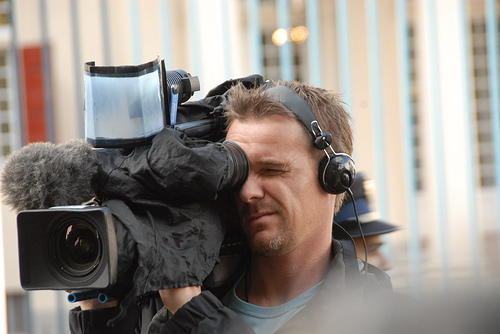 [Speaker Notes: Camera Operators
Arts, Design, Entertainment, Sports and Media
Operate television, video, or motion picture camera to record images or scenes for various purposes, such as TV broadcasts, advertising, video production, or motion pictures.
Operate television and motion picture cameras.
Record scenes for television broadcasts, advertising, and motion pictures.
Compose and frame each image.
Apply technical enhancements such as light, lenses, film, and filters to improve images.
Test, clean, and maintain equipment.
Gather and edit raw footage.
 
Quick Facts
National Annual Salary Range 	$25,580 To $102,980
Entry-Level Education 		Bachelor's degree
Number of Jobs in 2016 		29,400
Expected Job Openings (2016 - 2026) 	3,200
National Outlook (2016 - 2026) 	8.2% increase]
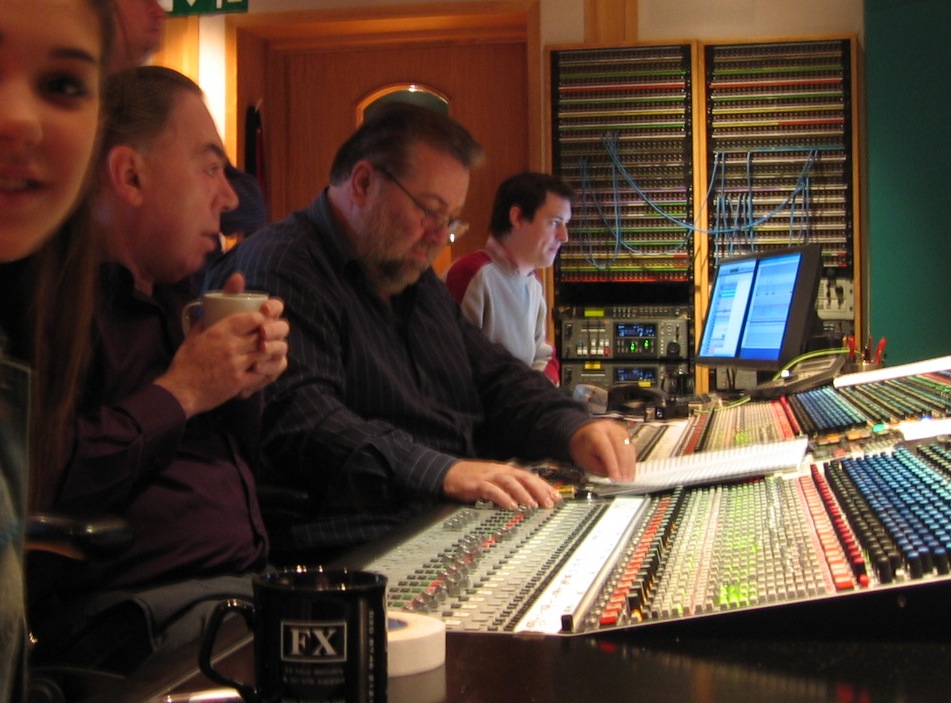 [Speaker Notes: Producers
Arts, Design, Entertainment, Sports and Media
Plan and coordinate various aspects of radio, television, stage, or motion picture production, such as selecting script, coordinating writing, directing and editing, and arranging financing.
Plan and coordinate radio, television, stage, and motion picture productions.
Select scripts for actors.
Approve suggested scripts and story lines.
Arrange for financing of productions.
Hire directors.
Hire and fire staff.
Negotiate contracts for productions.
Control payroll and other financial matters.
 
Quick Facts
National Annual Salary Range 	$33,730 To $164,290
Entry-Level Education 		Bachelor's degree
Number of Jobs in 2016 		152,400
Expected Job Openings (2016 - 2026) 	16,000
National Outlook (2016 - 2026) 	4.7% increase]
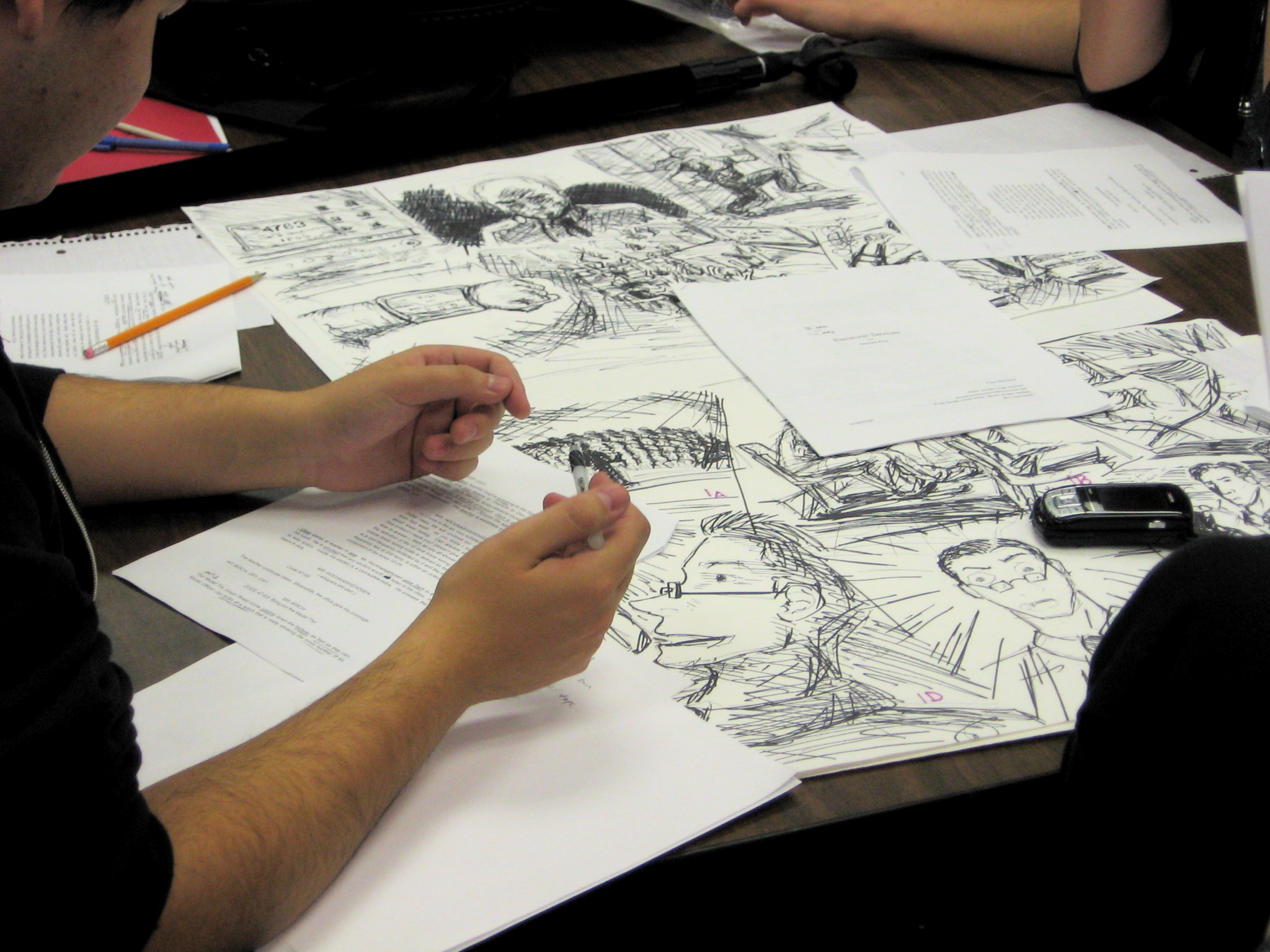 [Speaker Notes: Script Writer
Arts, Design, Entertainment, Sports and Media
Write advertising copy for use by publication or broadcast media to promote sale of goods and services.
Write advertising for publication or broadcast media to promote sales of goods and services.
Present drafts and ideas to clients.
Discuss with clients the products, advertising themes, and methods of promoting.
Edit and rewrite existing copy if necessary.
Write articles, bulletins, sales letters, speeches, and other marketing and promotional materials.
Review advertising trends and consumer surveys to determine the best way to promote products.
 
Quick Facts
National Annual Salary Range 	$30,520 To $118,760
Entry-Level Education 		Bachelor's degree
Number of Jobs in 2016 		123,200
Expected Job Openings (2016 - 2026) 	12,800
National Outlook (2016 - 2026) 	-0.2% increase]
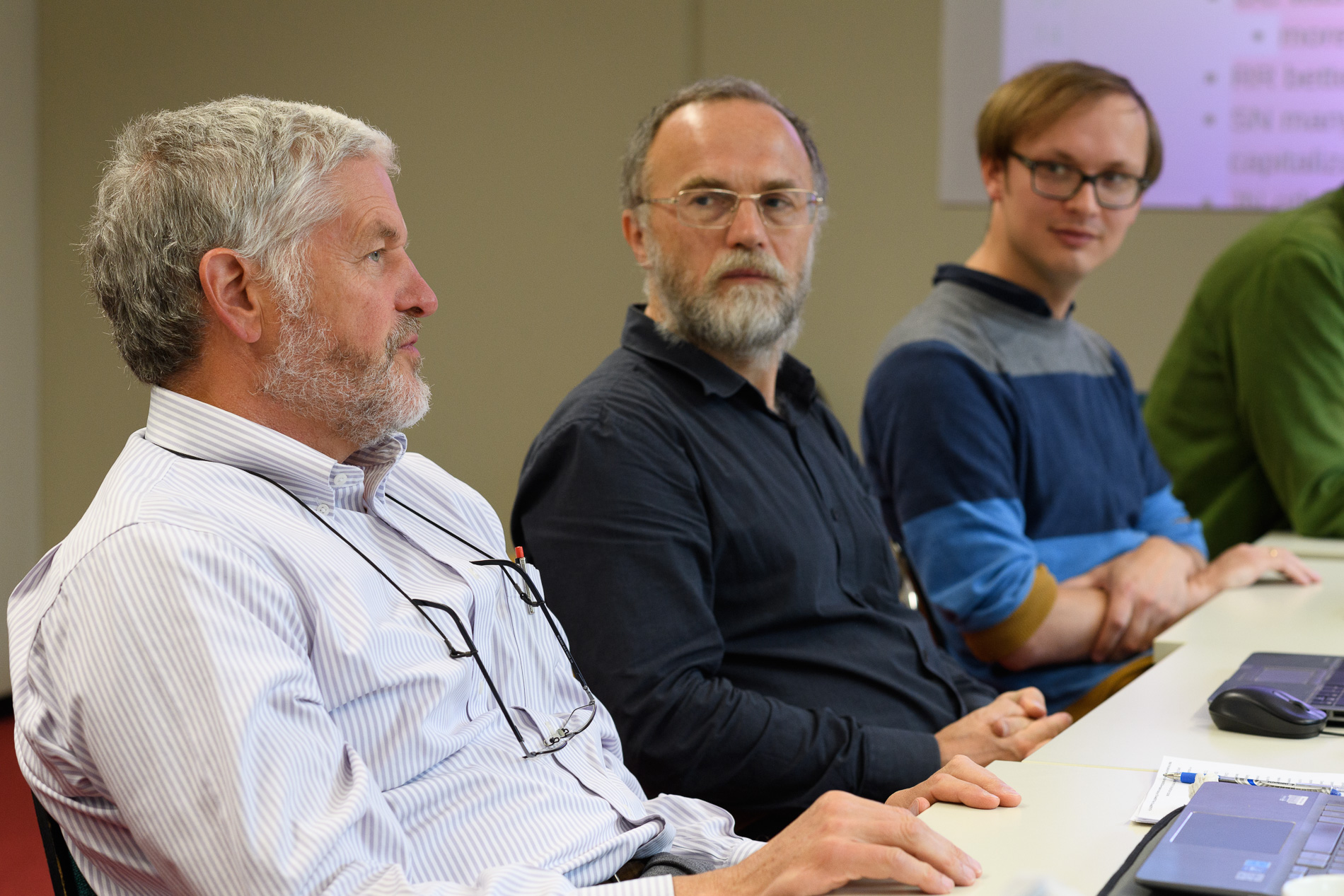 [Speaker Notes: Editors
Arts, Design, Entertainment, Sports and Media
Plan, coordinate, or edit content of material for publication. May review proposals and drafts for possible publication. Includes technical editors.
Prepare, rewrite, and edit written material to improve ease of reading.
Look for errors in spelling, punctuation, and grammar.
Plan content of publications according to publication style and editorial policies.
Verify facts, dates, and statistics.
Develop story and content ideas while considering reader appeal.
Monitor the production of artwork, layout, typesetting, and printing to make sure they meet requirements.
 
Quick Facts
National Annual Salary Range 	$30,830 To $114,460
Entry-Level Education 		Bachelor's degree
Number of Jobs in 2016 		118,300
Expected Job Openings (2016 - 2026) 	12,400
National Outlook (2016 - 2026) 	-2.9% increase]
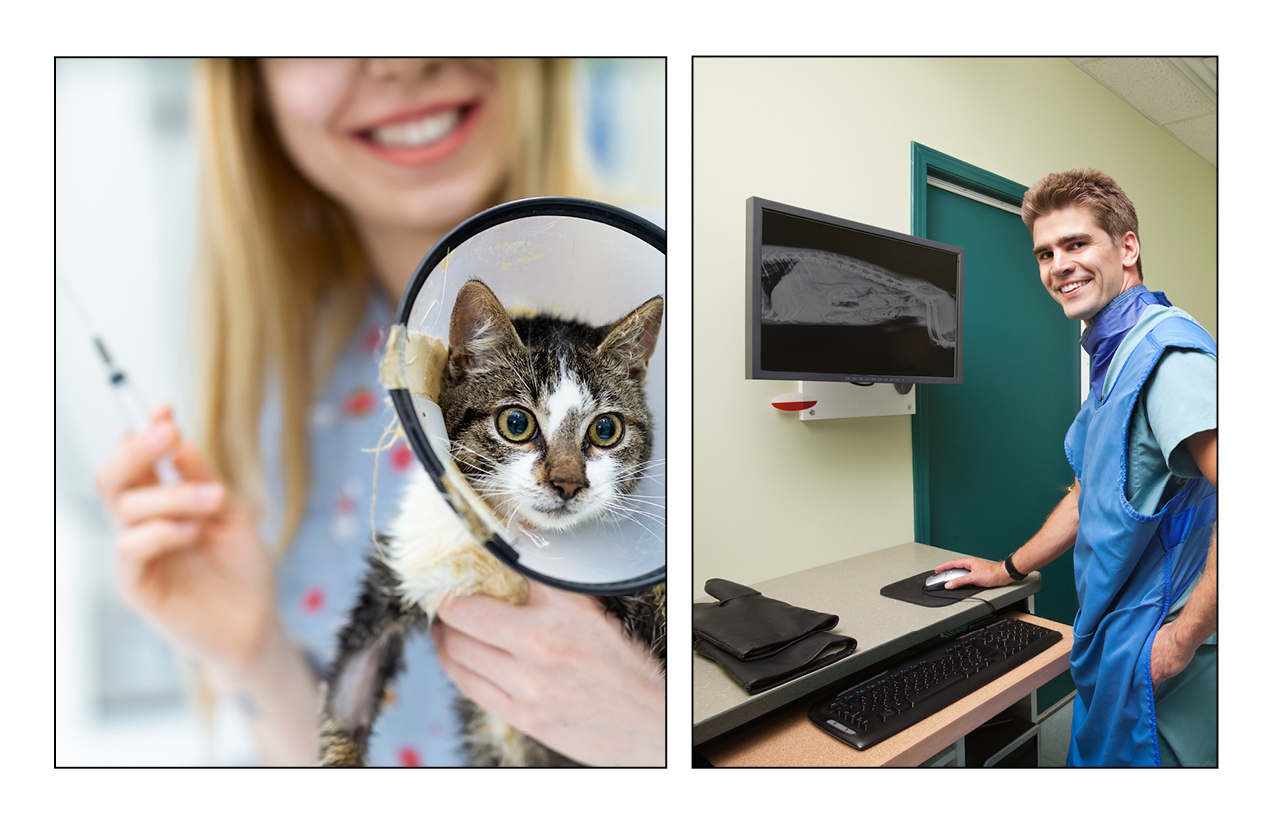 [Speaker Notes: Veterinary Technologists and Technicians
Health Care Practitioner and Technical
Perform medical tests in a laboratory environment for use in the treatment and diagnosis of diseases in animals. Prepare vaccines and serums for prevention of diseases. Prepare tissue samples, take blood samples and execute laboratory tests, such as urinalysis and blood counts. Clean and sterilize instruments and materials and maintain equipment and machines. May assist a veterinarian during surgery.
• Prepare and administer medications, vaccines and treatments prescribed by veterinarians.
• Collect, prepare and label samples for laboratory testing.
• Care for and monitor the condition of animals recovering from surgery.
• Assist veterinarian with physical examinations of animals.
• Clean and sterilize instruments, equipment and materials.
• Take and develop x-rays of animals.
• Do laboratory tests on blood and other bodily fluids to determine what is wrong.
 
Quick Facts
National Annual Salary Range 22,880-$49,350
Entry-Level Education Associate degree               
Number of Jobs in 2016 102,000
Expected Job Openings (2016-2026)   10,700      
National Outlook (2016-2026)    20.0% increase]
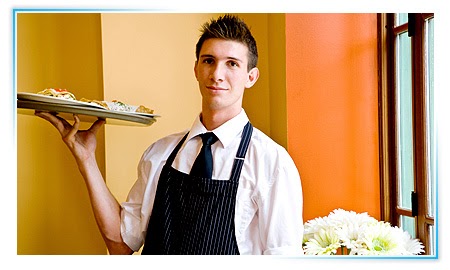 kuder galaxy®
[Speaker Notes: Waiters
Food Preparation and Serving Related
Take orders and serve food and beverages to patrons at tables in dining establishment.
Make sure food is delivered to the correct people.
Clean and sterilize dishes and equipment.
Examine trays to make sure they contain the required items.
Load trays with utensils, napkins, and condiments.
Take food orders and relay information to kitchen.
Prepare food items such as sandwiches, salads, soups, and drinks.
.
 
Quick Facts
National Annual Salary Range 	$17,200 To $40,210
Entry-Level Education 		No formal educational credential
Number of Jobs in 2016 		2,634,600
Expected Job Openings (2016 - 2026) 	539,000
National Outlook (2016 - 2026) 	6.5% increase]
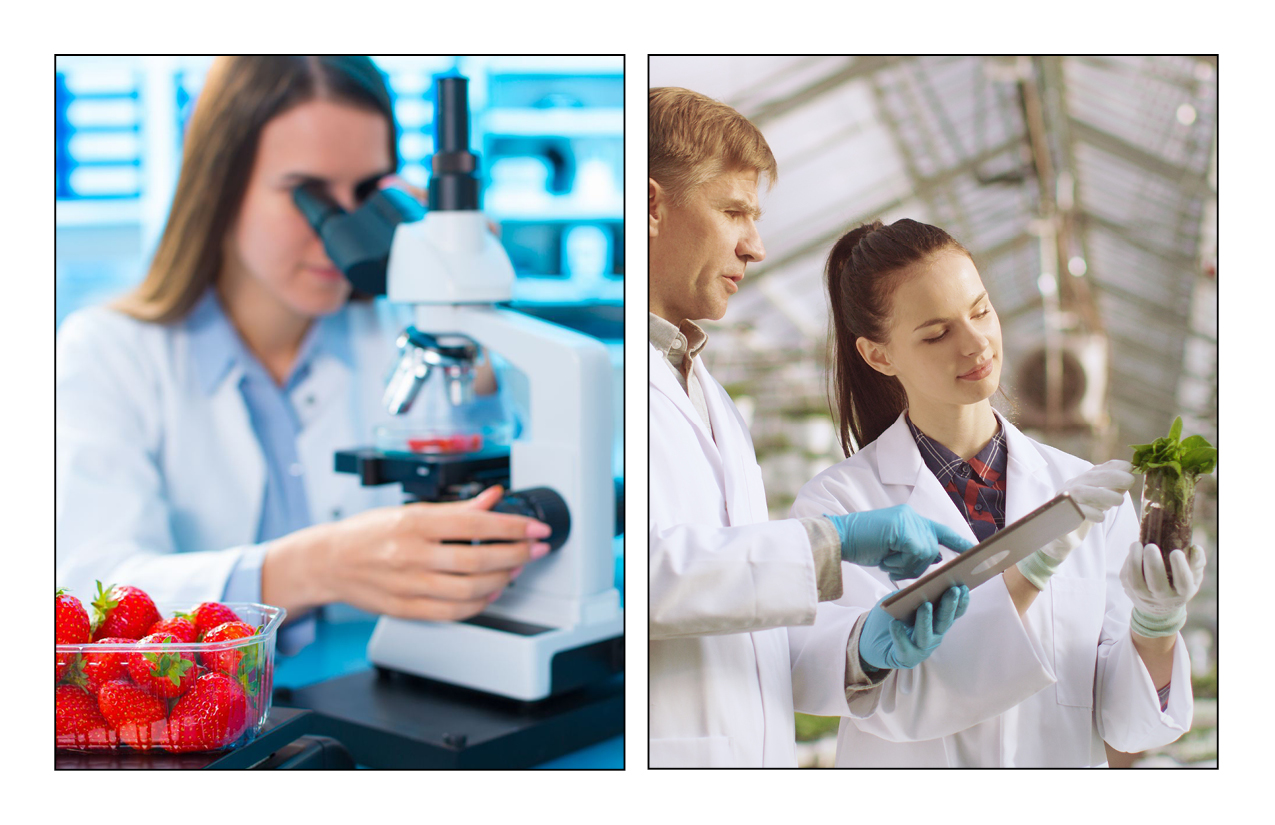 [Speaker Notes: Food Scientists and Technologists
Life, Physical and Social Science
Use chemistry, microbiology, engineering and other sciences to study the principles underlying the processing and deterioration of foods; analyze food content to determine levels of vitamins, fat, sugar and protein; discover new food sources; research ways to make processed foods safe, palatable and healthful; and apply food science knowledge to determine best ways to process, package, preserve, store and distribute food.
• Determine what happens to make food deteriorate.
• Analyze food content.
• Discover new food sources.
• Research ways to make processed food safe and healthy.
• Determine the best way to process, package, preserve, store and distribute food.
• Test new products for flavor, texture, color and nutritional content.
• Develop quality assurance programs for food processing.
• Inspect food processing areas to make sure facilities are in compliance with government regulations.

Quick Facts
National Annual Salary Range 38,260 To $120,130
Entry-Level Education Bachelor’s degree              
Number of Jobs in 2016   17,000
Expected Job Openings (2016-2026)    1,800          
National Outlook (2016-2026)   8.2% increase]
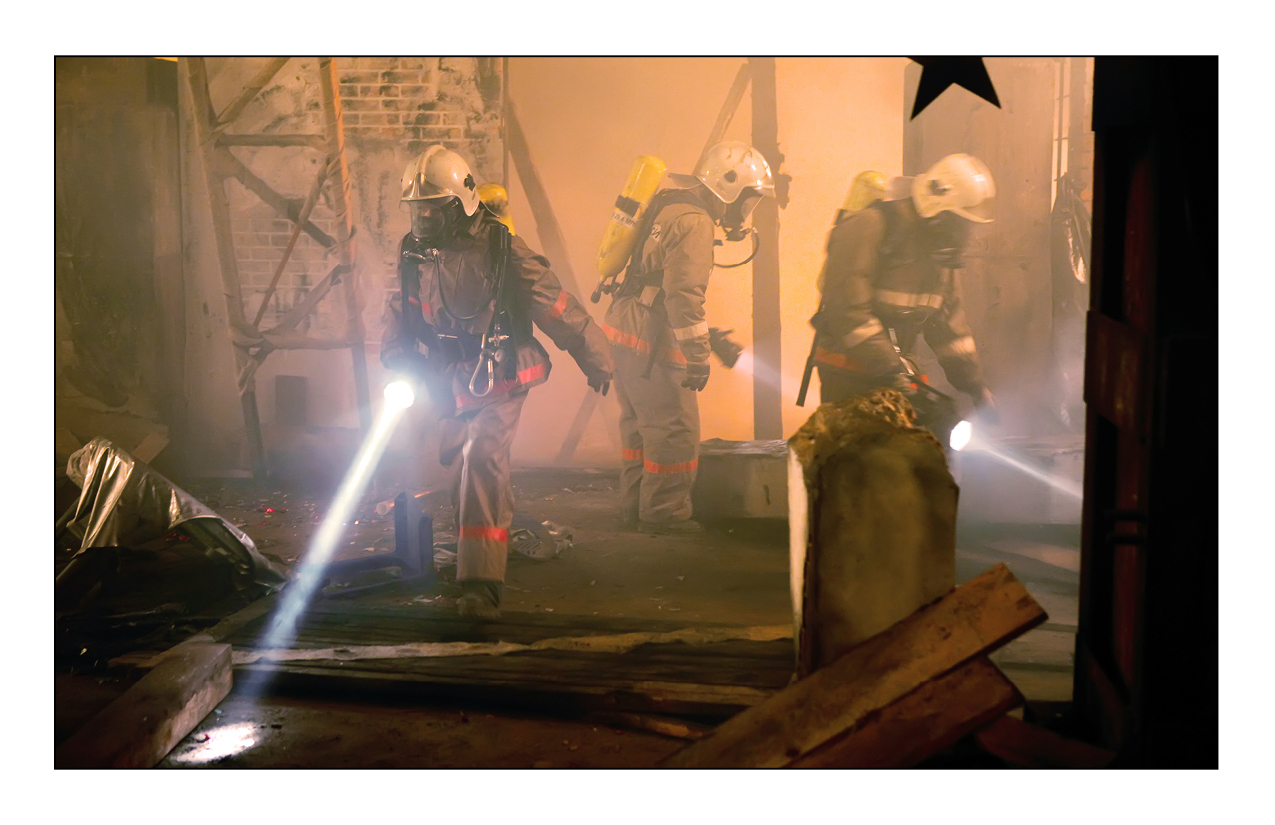 [Speaker Notes: Fire Investigators
Protective Service
Conduct investigations to determine causes of fires and explosions.
• Investigate fires and explosions to determine what caused them.
• Package pieces of evidence to protect them.
• Examine fire sites and collect evidence such as glass, metal, charred wood or chemicals.
• Teach children about the dangers of fire.
• Talk with witnesses and building owners to determine what may have caused the fire or explosion.
• Arrest and process anyone who set a fire on purpose.
• Testify in court cases involving arson or false alarms.
Quick Facts
National Annual Salary Range 34,800 To $95,960
Entry-Level Education Postsecondary non-degree award
Number of Jobs in 2016   12,300
Expected Job Openings (2016-2026)    1,400
National Outlook (2016-2026)   7.3% increase]
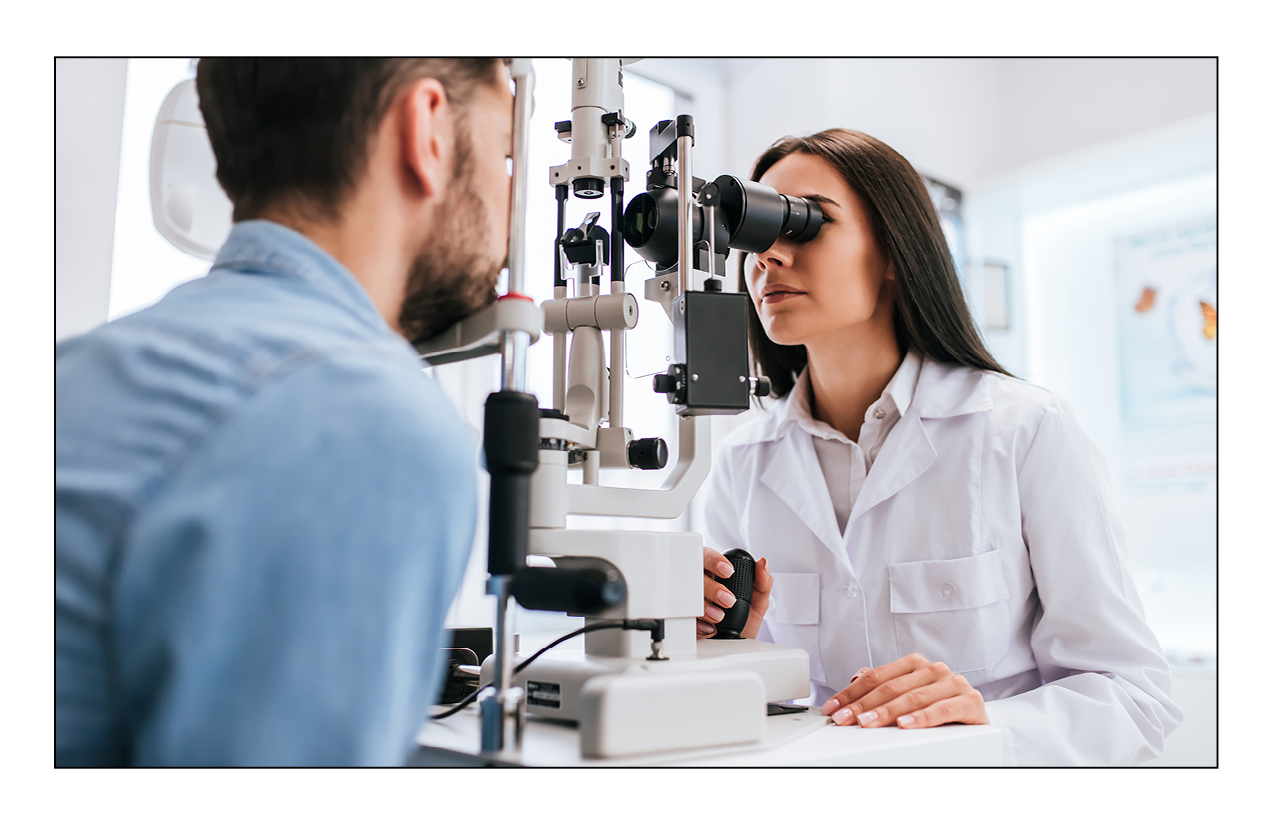 [Speaker Notes: Optometrists
Health Care Practitioner and Technical
Diagnose, manage and treat conditions and diseases of the human eye and visual system. Examine eyes and visual system, diagnose problems or impairments, prescribe corrective lenses and provide treatment. May prescribe therapeutic drugs to treat specific eye conditions.
• Diagnose, manage and treat conditions of the human eye.
• Examine eyes to determine problems.
• Prescribe corrective lenses.
• Prescribe drugs to treat eye diseases.
• Analyze test results and develop treatment plans.
• Remove foreign bodies from eyes.
• Educate patients on the use of contact lenses, visual hygiene and other eye-safety factors.
Quick Facts
National Annual Salary Range 53,740 To $190,090
Entry-Level Education Doctoral or professional degree
Number of Jobs in 2016   40,200
Expected Job Openings (2016-2026)    2,000
National Outlook (2016-2026) 17.9% increase]
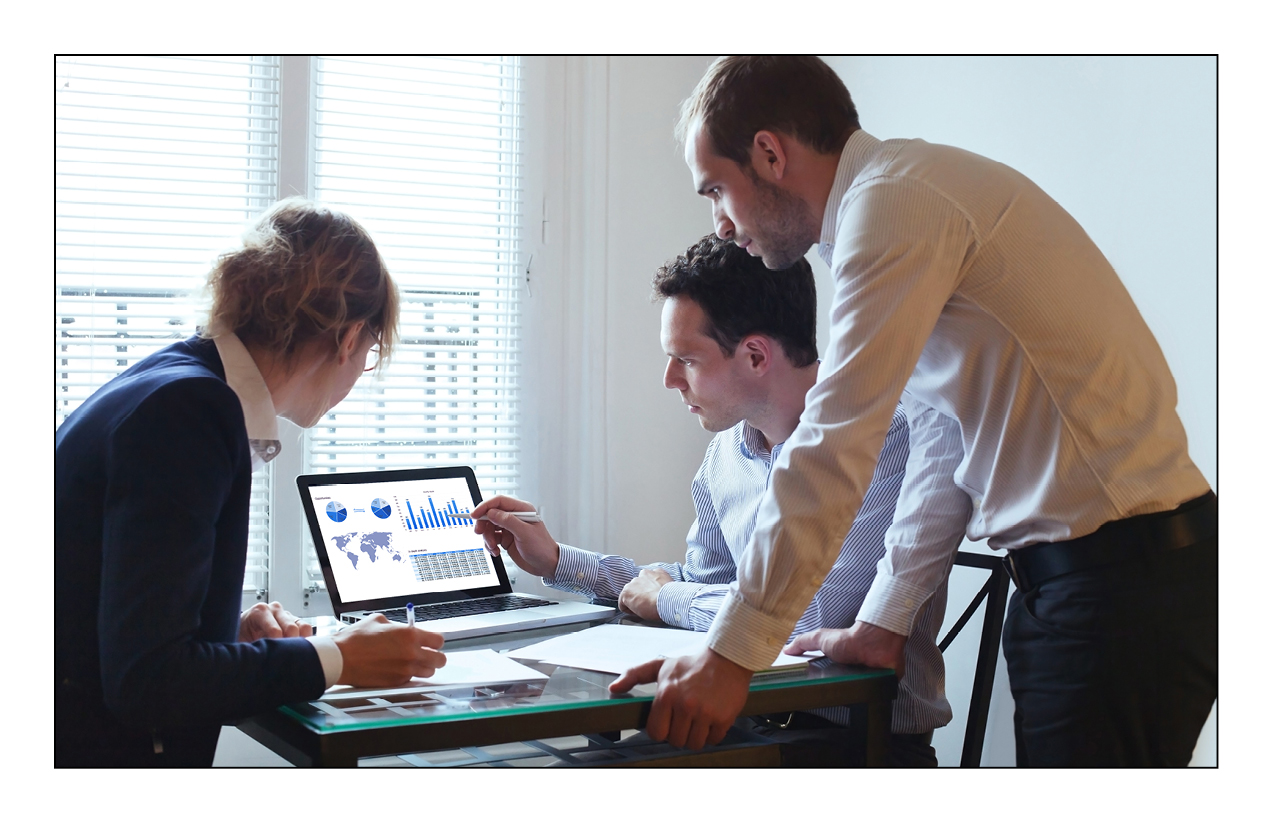 [Speaker Notes: Economists
Life, Physical and Social Sciences
Conduct research, prepare reports or formulate plans to address economic problems related to the production and distribution of goods and services or monetary and fiscal policy. May collect and process economic and statistical data using sampling techniques and econometric methods.
• Study economic or statistical data in area of specialization.
• Provide advice regarding economics to businesses and private or public agencies.
• Analyze data, explain economic trends and forecast market trends.
• Recommend policies or plans to solve economical problems.
• Develop economical guidelines and standards.
• Teach theories, principles and methods of economics.
Quick Facts

National Annual Salary Range 56,400 To $172,580
Entry-Level Education Master’s degree
Number of Jobs in 2016   21,300
Expected Job Openings (2016-2026)    1,600
National Outlook (2016-2026) 6.1% increase]
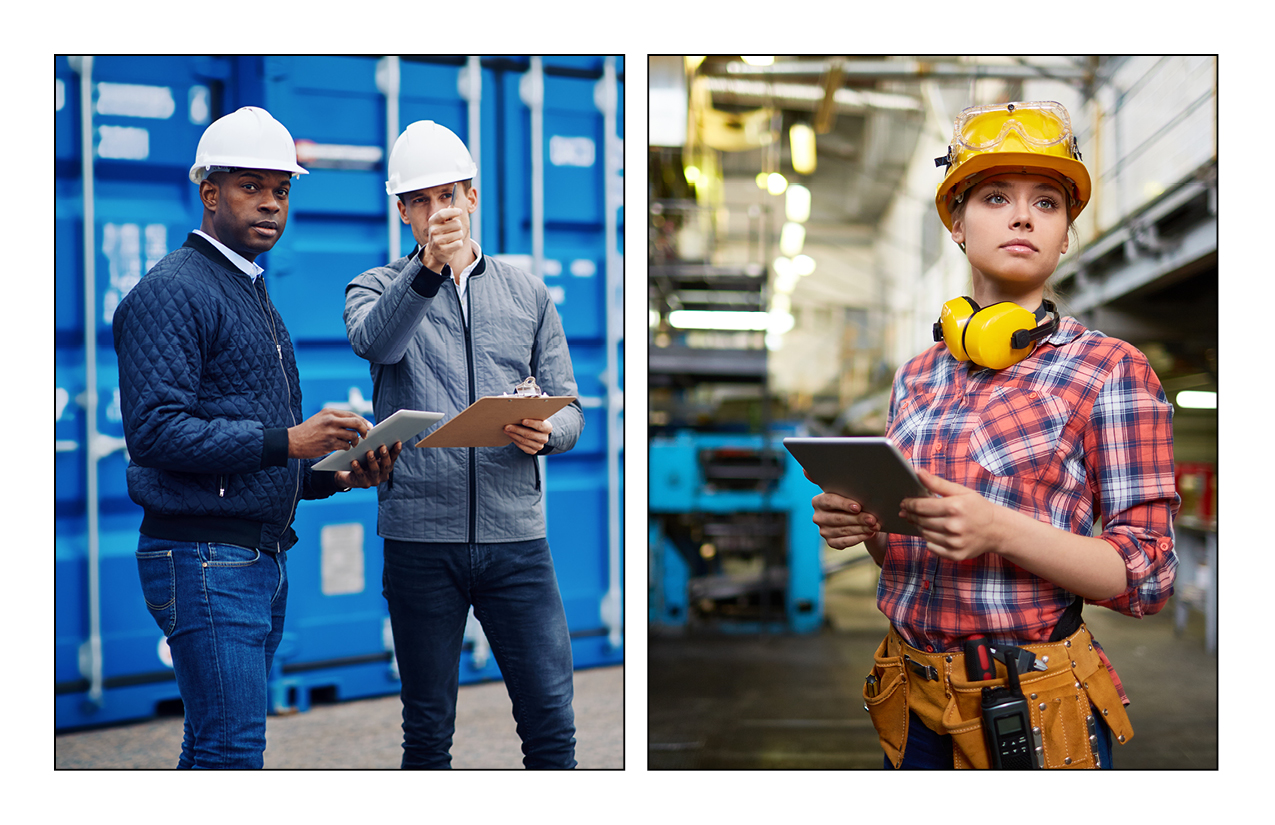 [Speaker Notes: Logistics Engineers
Business and Financial Operations
Design or analyze operational solutions for projects such as transportation optimization, network modeling, process and methods analysis, cost containment, capacity enhancement, routing and shipment optimization or information management.
• Help businesses develop ways to improve how they operate.
• Study current operating systems.
• Make changes that will update older systems.
• Find ways for businesses to lower the cost of operating.
• Design new buildings to improve efficiency.
Quick Facts
National Annual Salary Range 44,820 To $120,120
Entry-Level Education Bachelor’s degree
Number of Jobs in 2016   148,700
Expected Job Openings (2016-2026)    15,600
National Outlook (2016-2026)   6.9% increase]
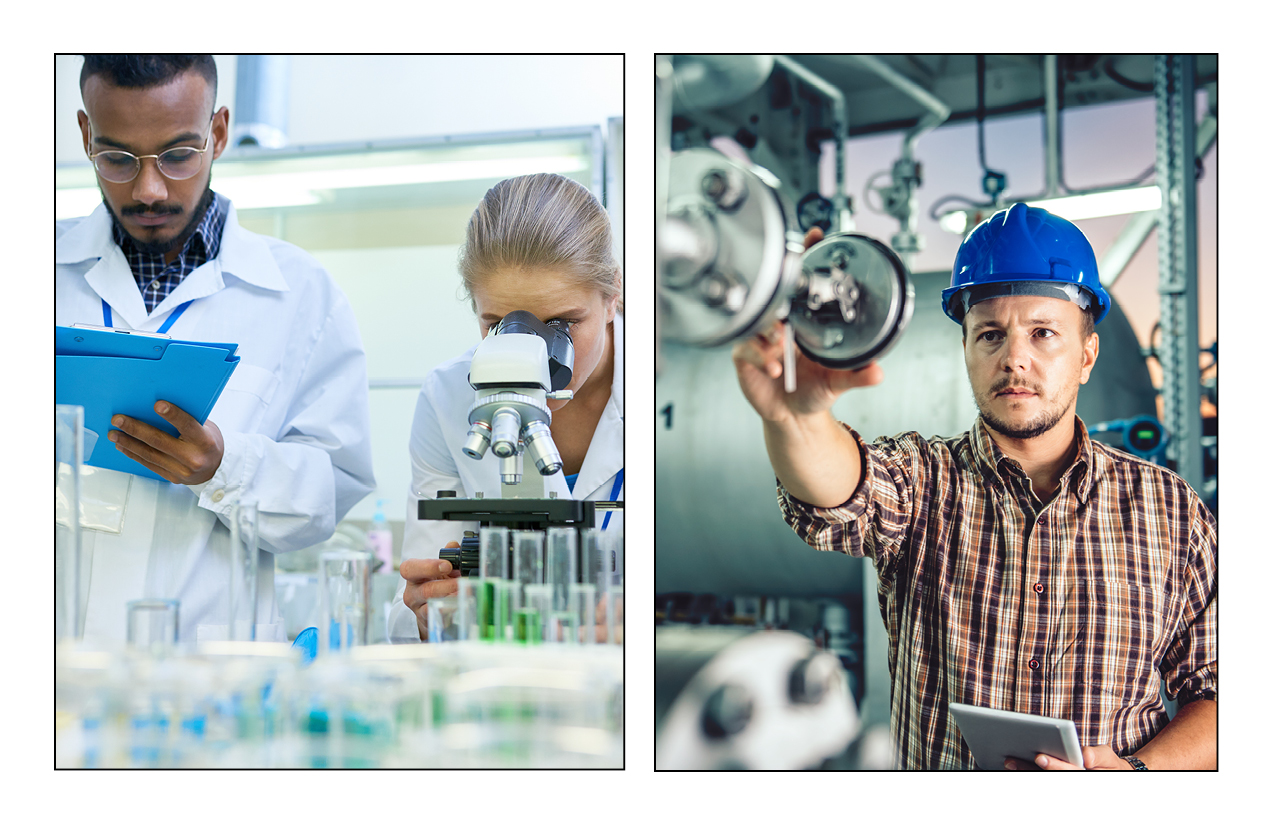 [Speaker Notes: Chemical Technicians
Life, Physical and Social Sciences
Conduct chemical and physical laboratory tests to assist scientists in making qualitative and quantitative analyses of solids, liquids and gaseous materials for research and development of new products or processes, quality control, maintenance of environmental standards and other work involving experimental, theoretical or practical application of chemistry and related sciences.
• Perform tests on solids, liquids and gaseous materials to assist scientists.
• Check the quality of material to make sure it meets certain standards.
• Set up and conduct chemical experiments.
• Gather and interpret results of tests.
• Provide technical support to chemists and engineers.
• Prepare chemical solutions.
• Maintain, clean and sterilize lab instruments and equipment.
Quick Facts
National Annual Salary Range 28,960 To $78,350
Entry-Level Education Associate’s degree              
Number of Jobs in 2016   148,700
Expected Job Openings (2016-2026)    67,300          
National Outlook (2016-2026)   4.0% increase]
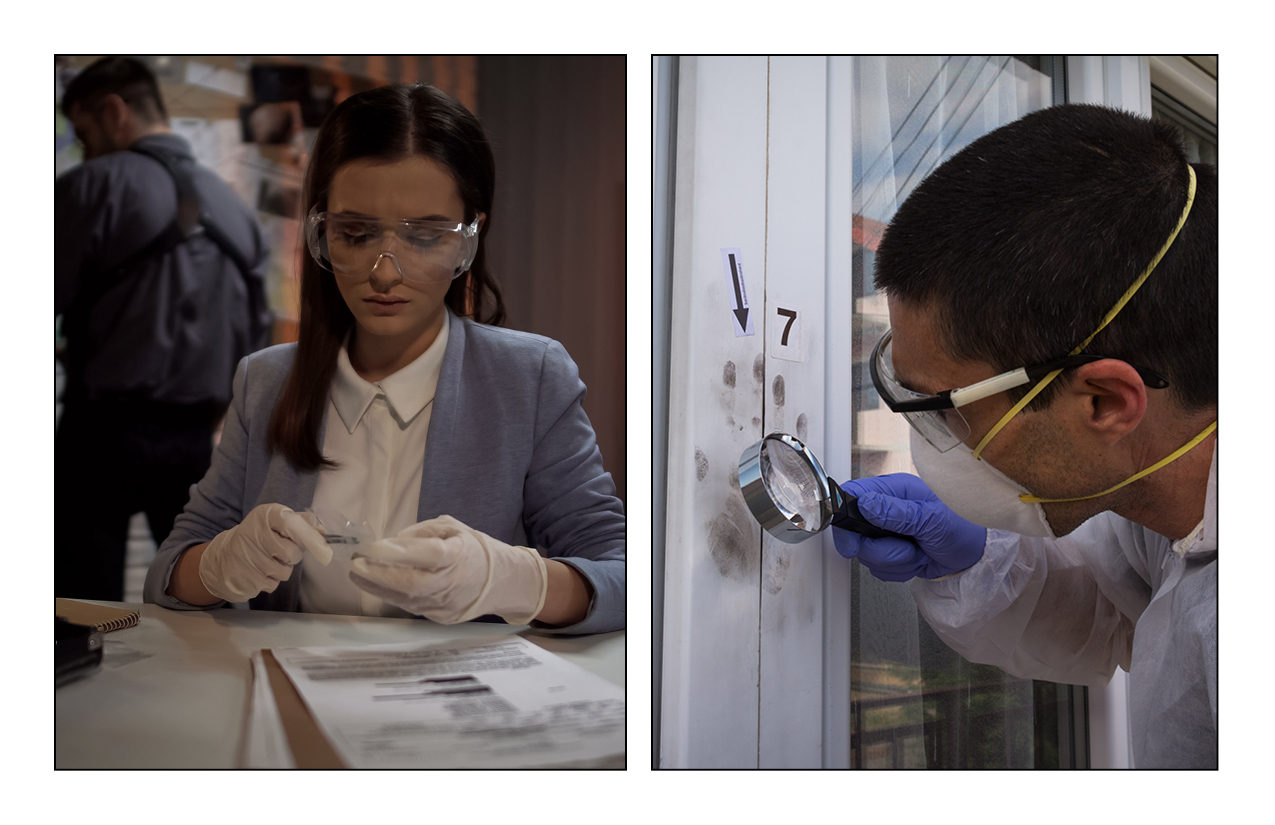 [Speaker Notes: Criminal Investigators and Special Agents
Protective Service
Investigate alleged or suspected criminal violations of federal, state or local laws to determine if evidence is sufficient to recommend prosecution.
• Investigate criminal violations of federal, state or local laws.
• Determine if evidence is sufficient to recommend prosecution.
• Record evidence and documents.
• Prepare reports that detail investigation findings.
• Supervise the scope and timing of investigations.
• Testify before the grand jury concerning criminal cases.
• Analyze evidence in labs or in the field.
Quick Facts
National Annual Salary Range 42,880 To $135,530
Entry-Level Education High school diploma or equivalent
Number of Jobs in 2016   110,900
Expected Job Openings (2016-2026)    7,500
National Outlook (2016-2026)   4.5% increase]
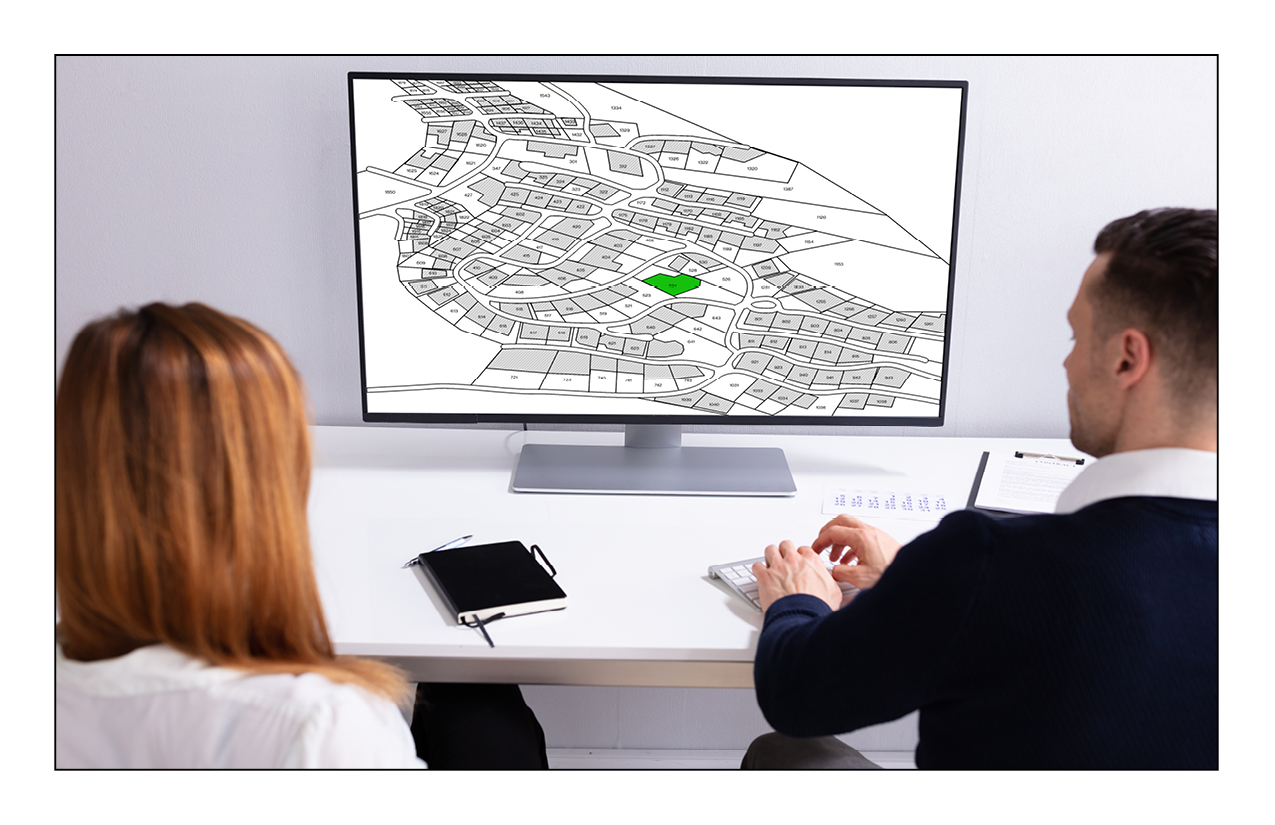 [Speaker Notes: Urban and Regional Planners
Life, Physical and Social Sciences
Develop comprehensive plans and programs for use of land and physical facilities of jurisdictions, such as towns, cities, counties and metropolitan areas.
• Develop plans for the use of land.
• Let officials know if plans for the use of land will work.
• Discuss with officials the purpose of plans to use land.
• Research and determine the effect on the environment, economy and others of new land use.
• Develop land area maps.
• Approve or reject requests for new land use.
• Investigate what land is available for new use.
Quick Facts
National Annual Salary Range $44,680-$108,170
Entry-Level Education Master’s degree
Number of Jobs in 2016 36,000
Expected Job Openings (2016-2026) 3,500
National Outlook (2016-2026) 12.8% increase]
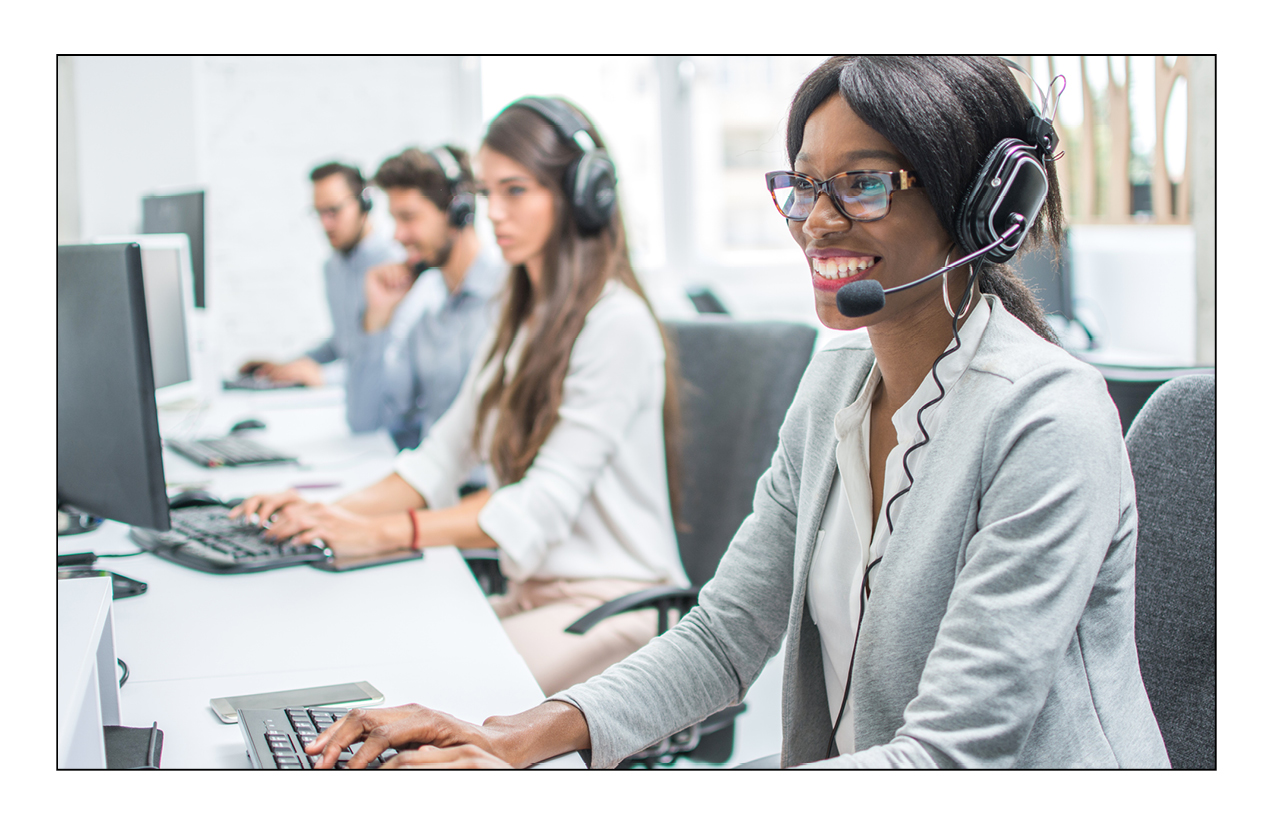 [Speaker Notes: Telemarketers
Sales and Related
Solicit donations or orders for goods or services over the telephone.
• Work to sell merchandise to people over the telephone.
• Explain products and services to customers.
• Answer questions about cost and other information.
• Get customer information such as name and address.
• Telephone or write letters to answer letters from customers.
• Maintain records of contacts, accounts and orders.
• Schedule appointments for sales representatives to meet with customers.
 
Quick Facts
National Annual Salary Range 18,410-$40,260
Entry-Level Education No formal educational credential  
Number of Jobs in 2016 216,600
Expected Job Openings (2016-2026)   33,300
National Outlook (2016-2026)   0.0% increase]
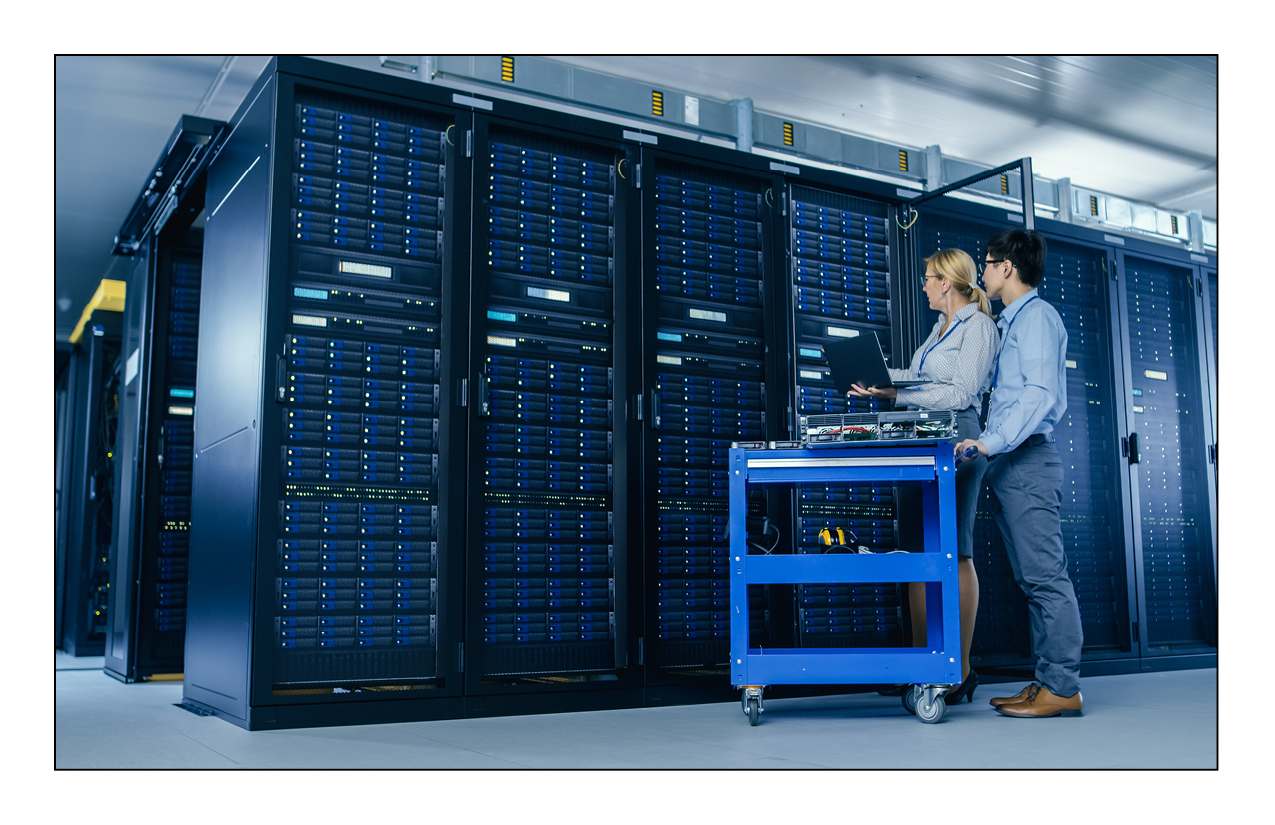 [Speaker Notes: Information Technology Project Managers
Computer and Mathematical
Plan, initiate and manage information technology projects. Lead and guide the work of technical staff. Serve as liaison between business and technical aspects of projects. Plan project stages and assess business implications for each stage. Monitor progress to assure deadlines, standards and cost targets are met.
• Make systems to help people gather information using the computer.
• Manage the technical team.
• Make work schedules.
• Check progress to be sure the schedules are meeting requirements.
• Keep clients up to date on projects.
• Make budgets for projects.
• Lower costs.

Quick Facts
National Annual Salary Range 46,240-$139,390
Entry-Level Education Bachelor’s degree
Number of Jobs in 2016   287,200
Expected Job Openings (2016-2026)    22,400
National Outlook (2016-2026)   9.3% increase]
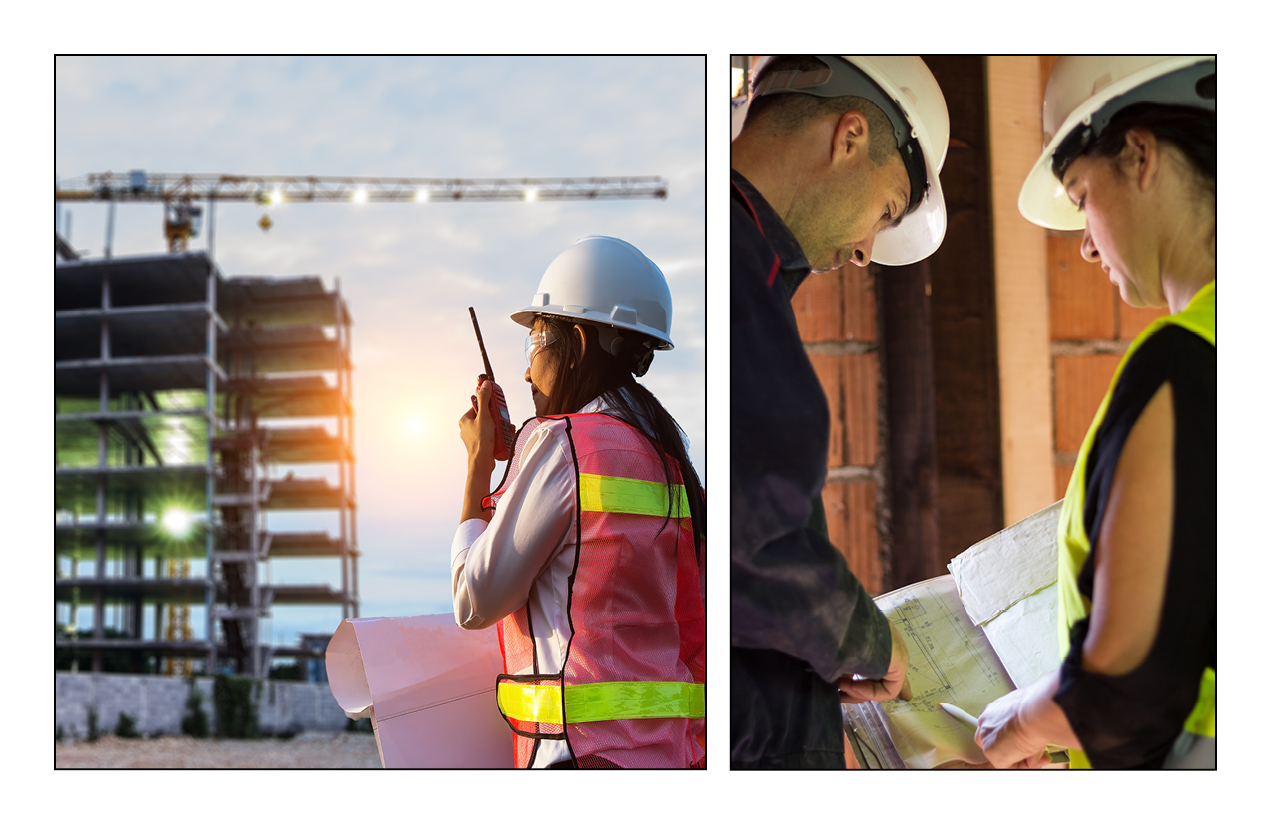 [Speaker Notes: Construction Managers
Management

Plan, direct or coordinate, usually through subordinate supervisory personnel, activities concerned with the construction and maintenance of structures, facilities and systems. Participate in the conceptual development of a construction project and oversee its organization, scheduling, budgeting and implementation. Includes managers in specialized construction fields, such as carpentry or plumbing. Working out of a main office or out of a field office at the construction site, construction managers monitor the overall construction project.
• Plan and direct activities for construction and maintenance of structures.
• Help conceptualize projects and oversee organization.
• Schedule construction processes and implement work schedules.
• Oversee and resolve work procedures, complaints and problems.
• Develop and schedule project steps and budgets to meet deadlines.
• Inspect projects to make sure they comply with building and safety codes.
• Prepare contracts and negotiate revisions, changes and additions.
• Obtain all necessary permits and licenses.
 
Quick Facts
National Annual Salary Range 54,810-$159,560
Entry-Level Education     Bachelor’s degree
Number of Jobs in 2016 403,800                   
Expected Job Openings (2016-2026)   33,200        
National Outlook (2016-2026)   11.1% increase]
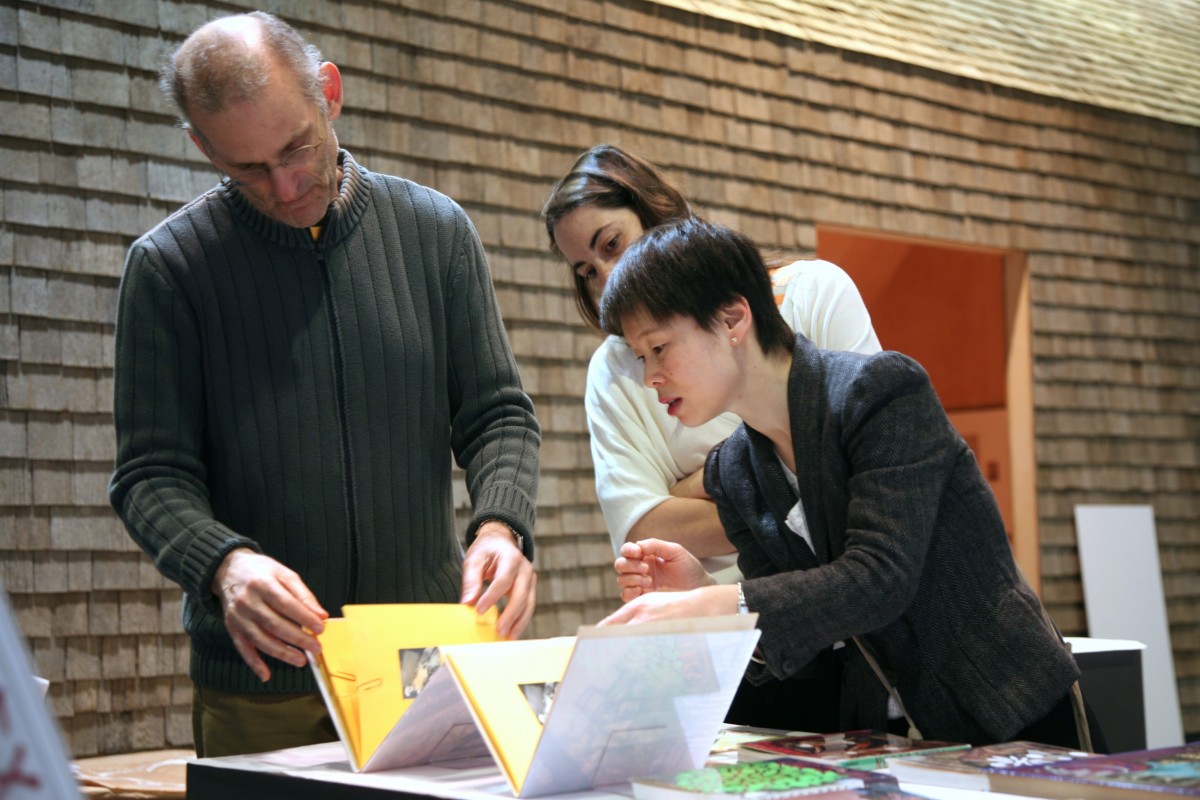 kuder galaxy®
[Speaker Notes: Public Relations Managers
Management

Management
Plan, direct, or coordinate activities designed to create or maintain a favorable public image or raise issue awareness for their organization or client; or if engaged in fundraising, plan, direct, or coordinate activities to solicit and maintain funds for special projects or nonprofit organizations.

Plan and direct public relations programs.
Promote and maintain a favorable public image for employers or clients.
Provide fundraising support.
Plan and direct programs to bring in financial support for events, programs, and nonprofit organizations.
 
Quick Facts
National Annual Salary Range 	$61,130 To N/A
Entry-Level Education 		Bachelor's degree
Number of Jobs in 2016 		81,200
Expected Job Openings (2016 - 2026) 	7,800
National Outlook (2016 - 2026) 	7.9% increase]
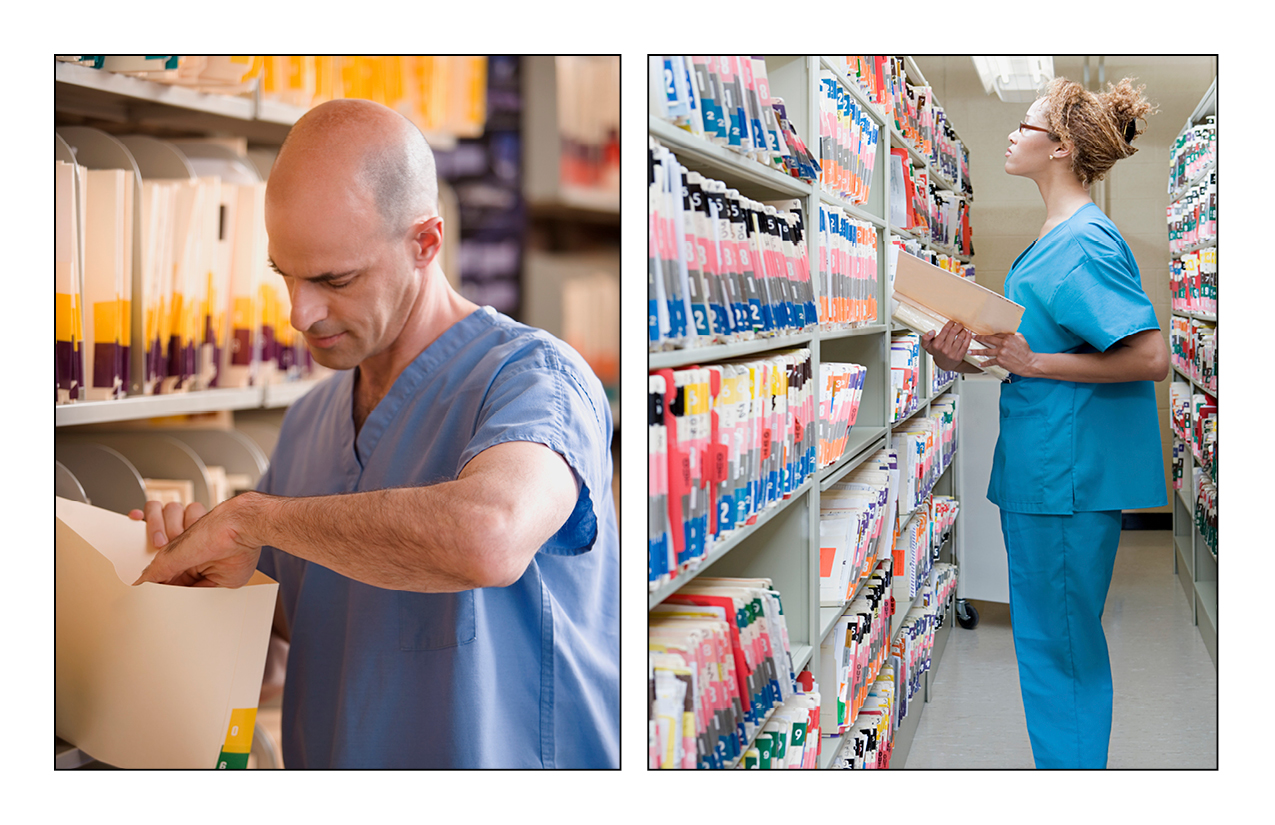 [Speaker Notes: Medical Records and Health Information Technicians
Health Care Practitioner and Technical
Compile, process and maintain medical records of hospital and clinic patients in a manner consistent with medical, administrative, ethical, legal and regulatory requirements of the health care system. Process, maintain, compile and report patient information for health requirements and standards in a manner consistent with the health care industry’s numerical coding system.
• Maintain medical records of patients.
• Follow security procedures in the filing and storing of records.
• Report patient information for health requirements and standards.
• Contact patients to retrieve missing or required information.
• Contact other professionals to obtain information or authorization.
• Respond to patient questions and inquiries regarding their health records.
Quick Facts
National Annual Salary Range 25,810 To $64,610
Entry-Level Education   Postsecondary non-degree award      
Number of Jobs in 2016  206,300   
Expected Job Openings (2016-2026)   15,800        
National Outlook (2016-2026)   13.5% increase
Education and training:   Entry-level medical records and health information technicians usually have an associate degree. Many employers favor technicians who have a registered health information technicians credential.]